كن لطيفاً
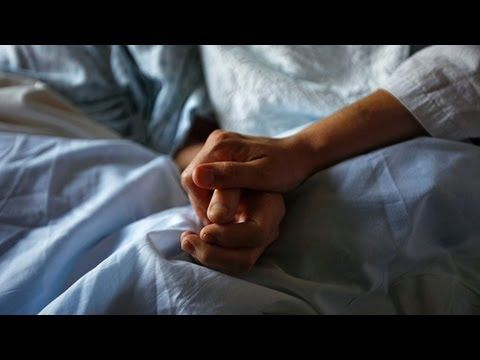 ٢ صموئيل
د. ريك جريفيث • مؤسسة الدراسات اللاهوتية الأردنية
CICFamily.com • BibleStudyDownloads.org
هناك حاجة للطف
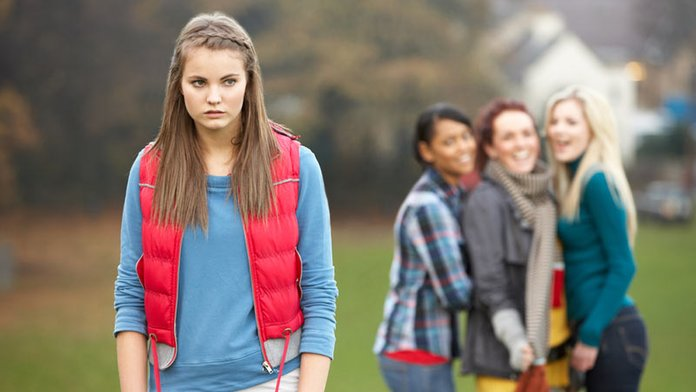 ٢ صموئيل
[Speaker Notes: Text]
اللطف
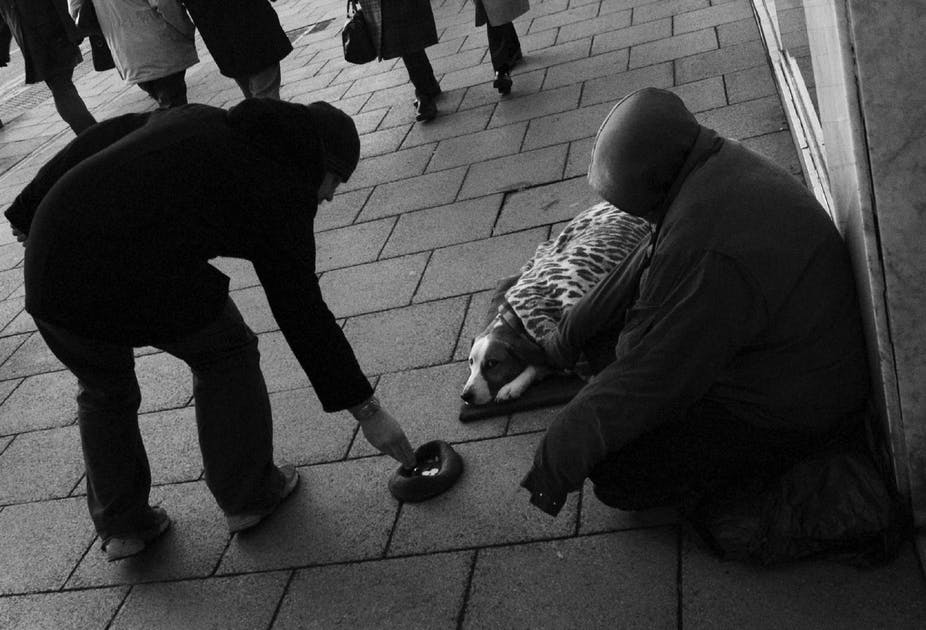 [Speaker Notes: How are you doing at showing kindness when others are sad?]
كيف يقدم الله اللطف لنا حتى نكون لطفاء نحو الآخرين ؟
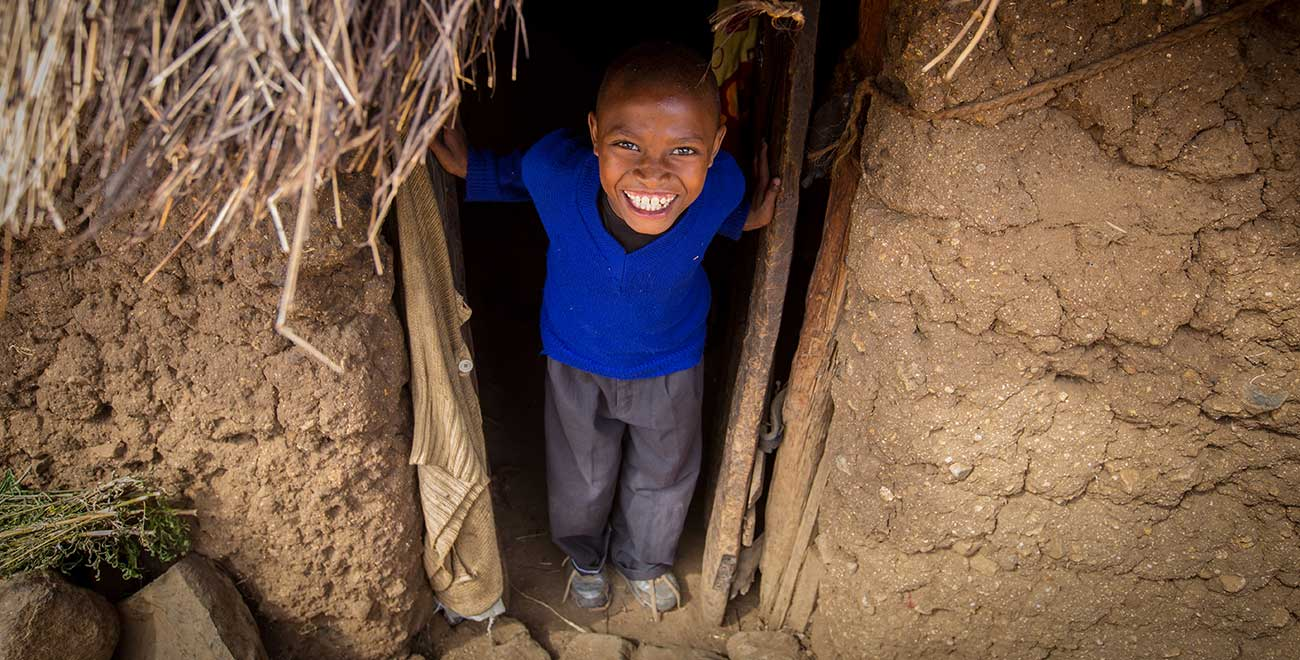 ٢ صموئيل
[Speaker Notes: Restatement]
الخلفية
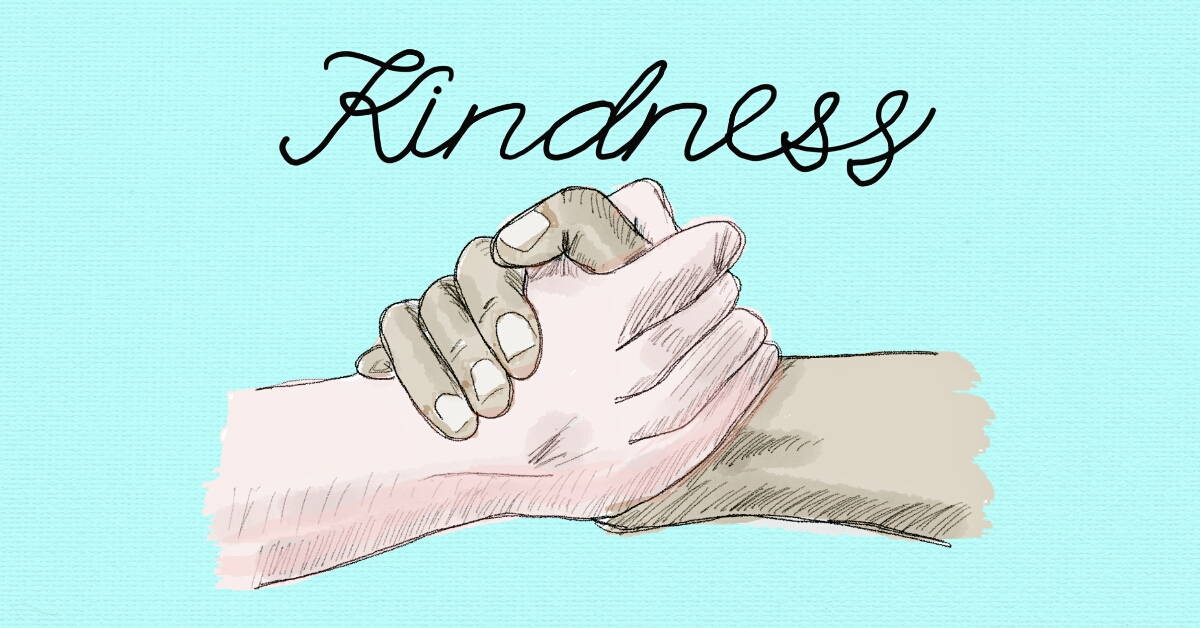 [Speaker Notes: We last studied 1 Samuel where we saw three key transitions—]
الإنتقال رقم ١
196
١ صموئيل ١-١٧
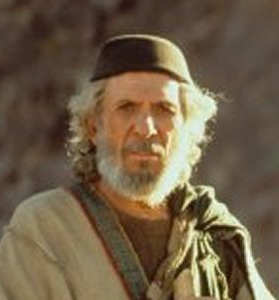 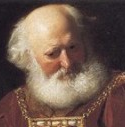 عالي
صموئيل
[Speaker Notes: The first transition of national leadership from Eli to Samuel marked the end of judges with Samuel as the last judge (1 Sam 1–7).]
الإنتقال رقم ٢
196
١ صموئيل ٨-١٥
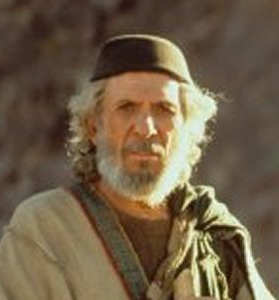 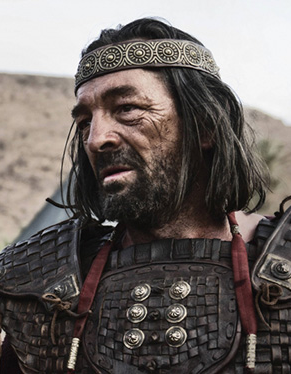 صموئيل
شاول
[Speaker Notes: The second transition of national leadership from Samuel to Saul marked the start of the monarchy due to Israel's evil motives (1 Sam 8–12).]
الإنتقال رقم ٣
198
١ صموئيل ١٦-٣١
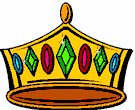 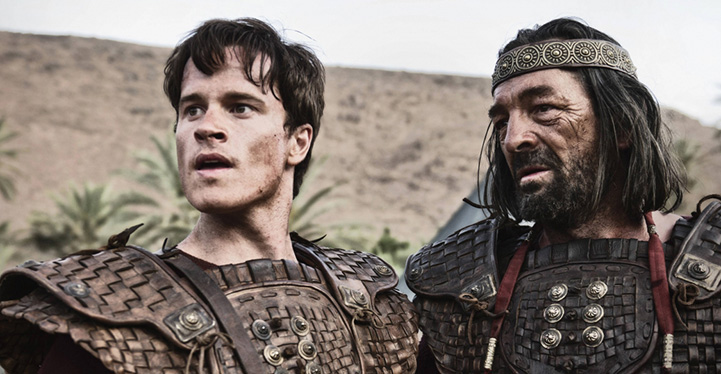 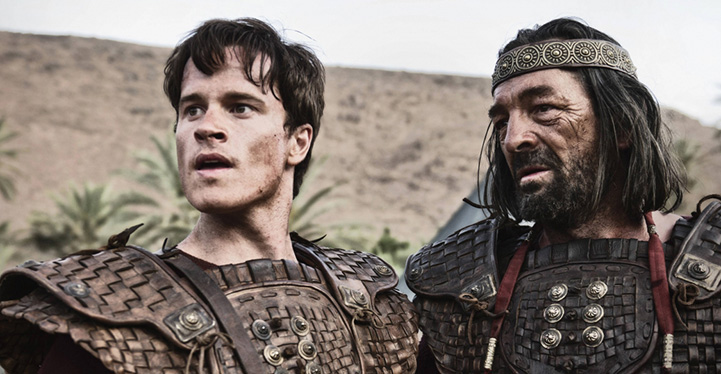 داود
شاول
الإنتقال رقم 3 من شاول إلى داود
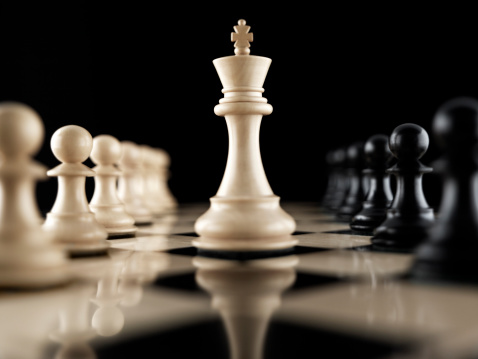 كيف سيتجاوب داود ؟
كيف يقدم الله اللطف لنا حتى نكون لطفاء نحو الآخرين ؟
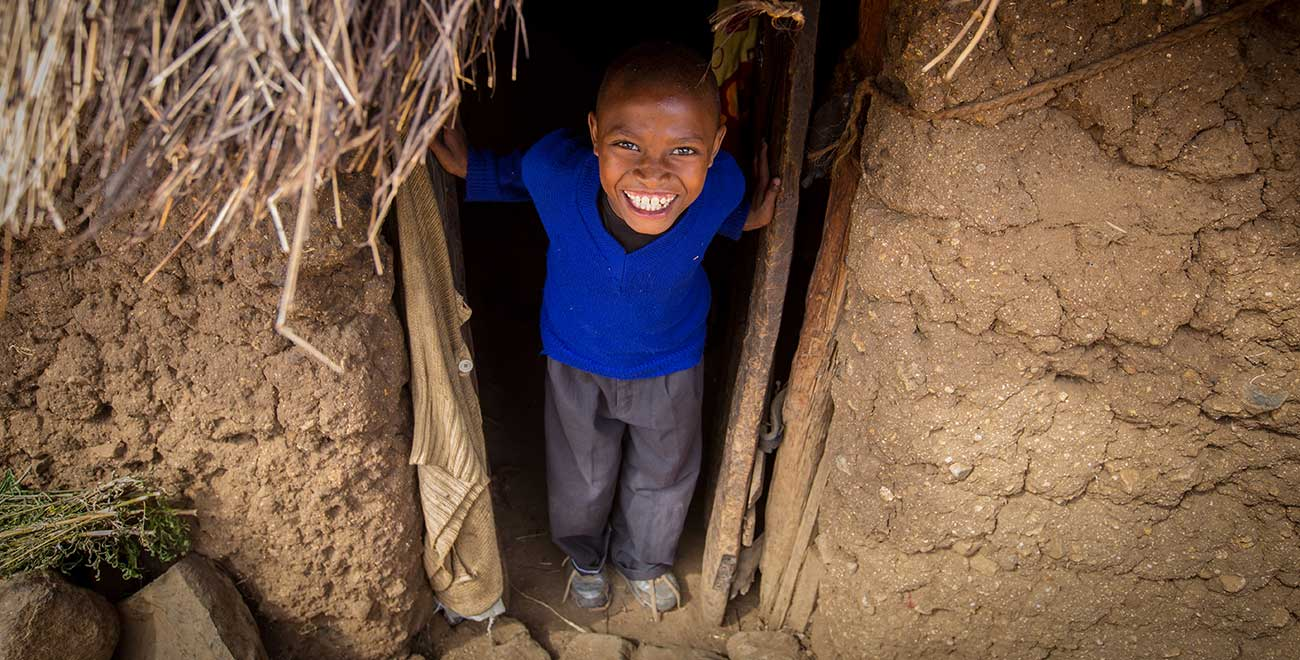 [Speaker Notes: He shows it to us in the Christmas story probably more than anywhere else in Scripture with the exception of the death of Christ.]
١. لطف الله يعطينا قادة (١-١٠)
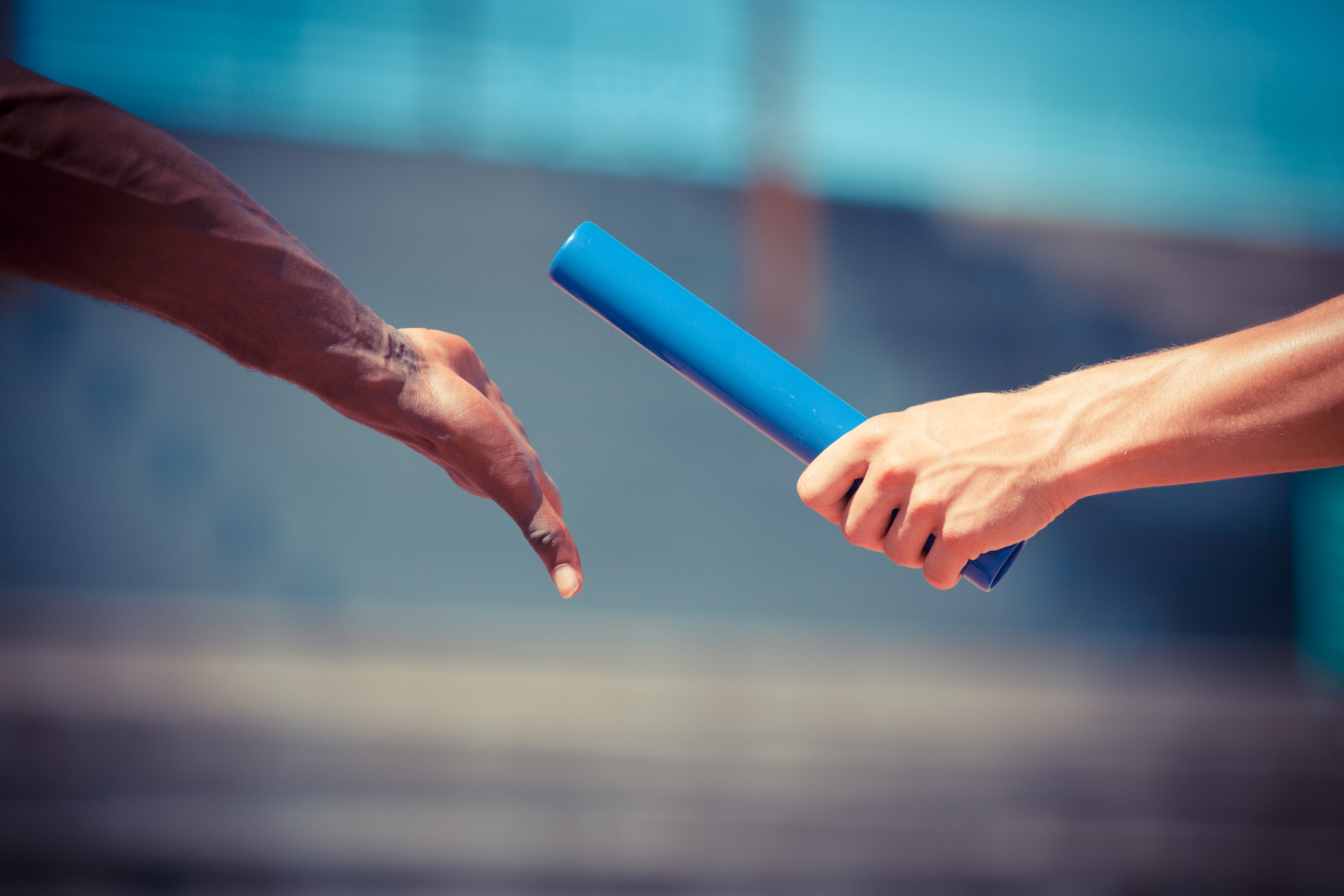 ٢ صموئيل
[Speaker Notes: The LORD grants us his divinely appointed kings to follow.]
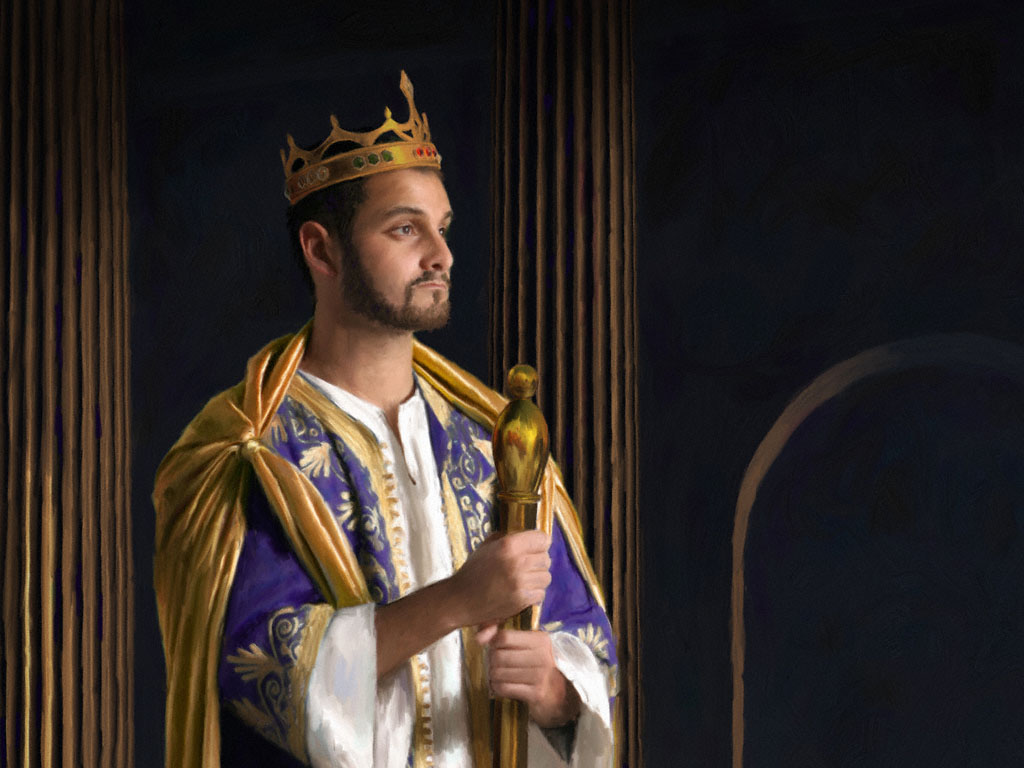 قاد الله إسرائيل لجعل داود ملكًا على مملكة دائمة متجددة (٢ صم ١-١٠).
[Speaker Notes: The LORD directed his covenant nation through David’s monarchy that would last forever!]
٢ صموئيل ١
[Speaker Notes: David reigned over Judah at Hebron after Saul's death and trusted God to prepare the entire kingdom without force (2 Sam 1–4).]
جدول ٢ صموئيل ١-١٠
209
[Speaker Notes: David's rule over Judah at Hebron is a test of faith because he refuses to seize the kingdom by force (2 Sam 1–4).]
200
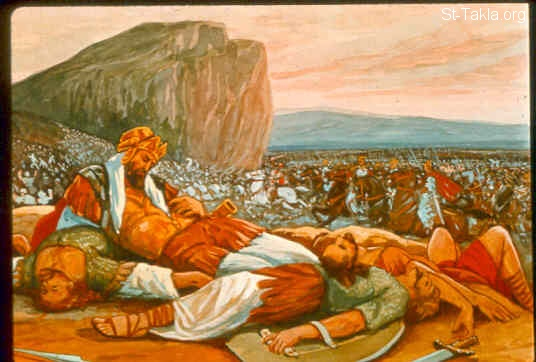 مات شاول مع أبنائه يوناثان, أبيناداب و ملكيشوع           (١ صم ٢:٣١)
[Speaker Notes: Saul is out of the way now, but will David change his leadership style to become one who seizes power?]
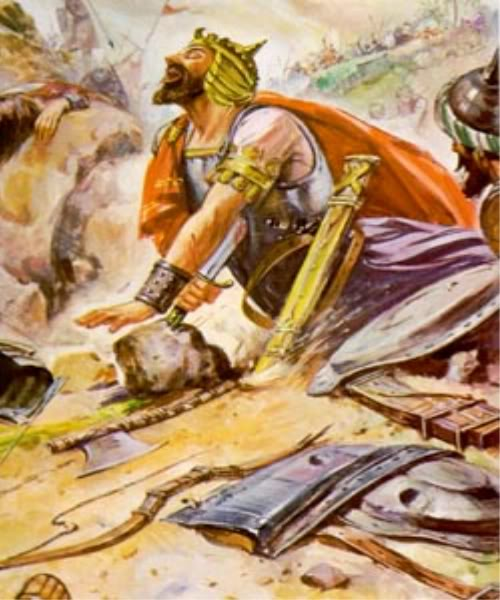 200
قتل شاول نفسه     (1 صم 31 : 4)  لكن عماليقياً كذب و قال أنه هو من قتله (2 صم 1 : 10)
[Speaker Notes: Actually, the messenger of Saul's death lies to David by saying that he killed Saul. David then kills the messenger to show that he would not grasp for poer by worldly means!]
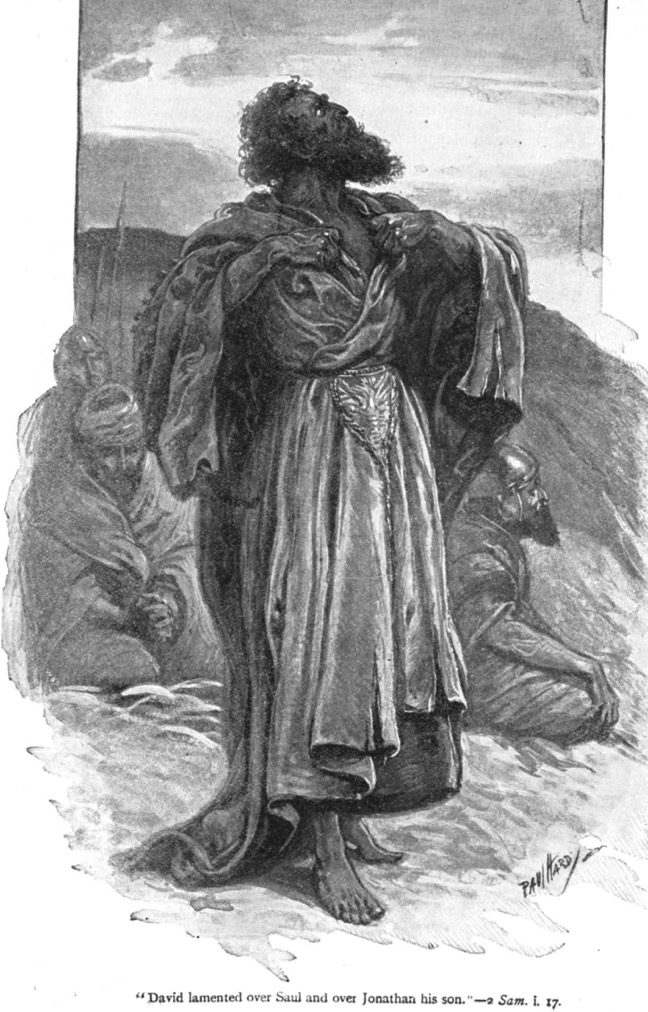 رثى داود موت شاول و يوناثان 
(2 صم 1 : 17)
الحزن على شاول (1 : 17)
كيف سقط الجبابرة
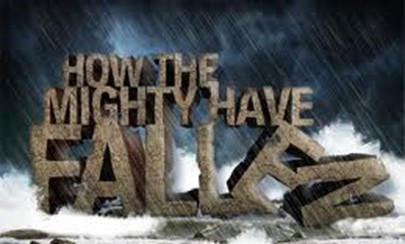 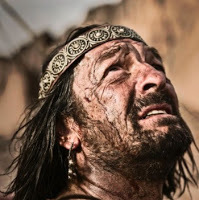 200
رثى داود موت شاول و ابنائه(2 صم 1 : 17 - 27)
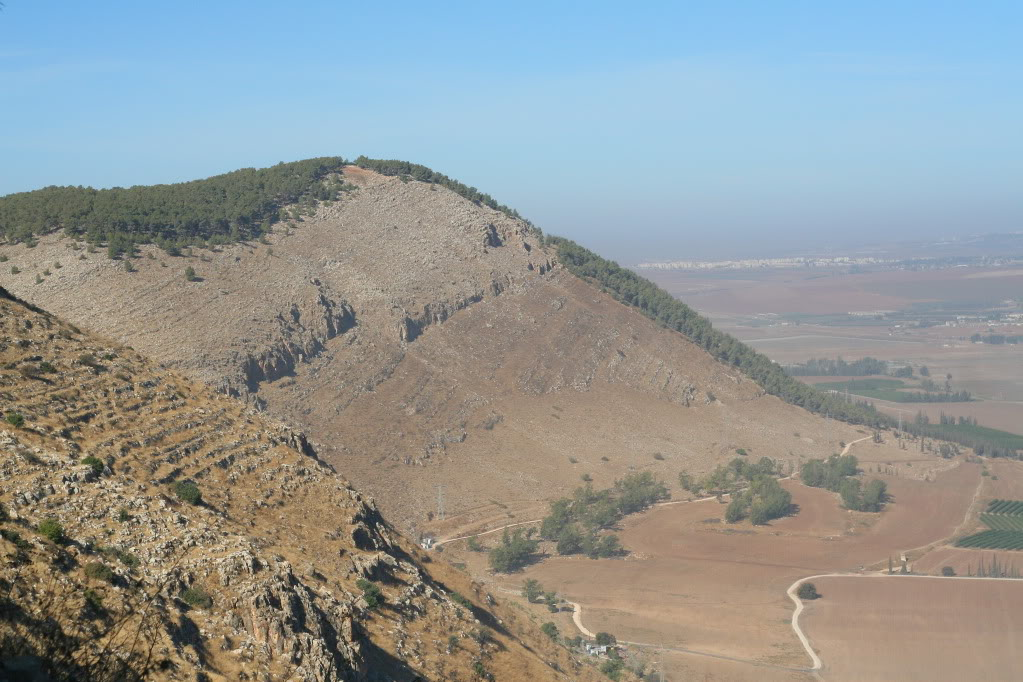 يا جبال جلبوع لا يكن طل و لا مطر عليكن و لا حقول تقدمات لأنه هناك طرح مجن الجبابرة مجن شاول بلا مسح بالدهن
(2 صم 1 : 21)
جبل جلبوع اليوم
[Speaker Notes: David even places a curse on the place of Saul's death in northern Israel at Mount Gilboa. To this day it has little or no vegetation! 
"Most of east side of Mt. Gilboa looks barren, although modern foresting added green colors to some parts of this side of the mountain" 

("Saul's Shoulder," http://www.biblewalks.com/Sites/SaulShoulder.html accessed 23 Dec 2017).]
٢ صموئيل ٢
حقل السيوف
2 صموئيل 2 : 15 - 17
داود يهزم أبنير
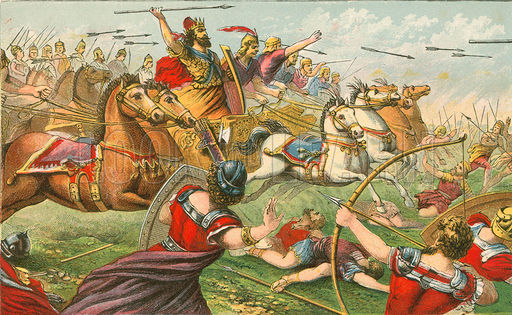 [Speaker Notes: David became king of Judah at Hebron, but Saul's commander Abner crowned Saul's son Ish-Bosheth king over Judah against God's purposes (2:1-11).]
٢ صموئيل ٣
[Speaker Notes: David refused to take the kingdom by force but trusted God to judge rivals to his throne (2:12–4:12).]
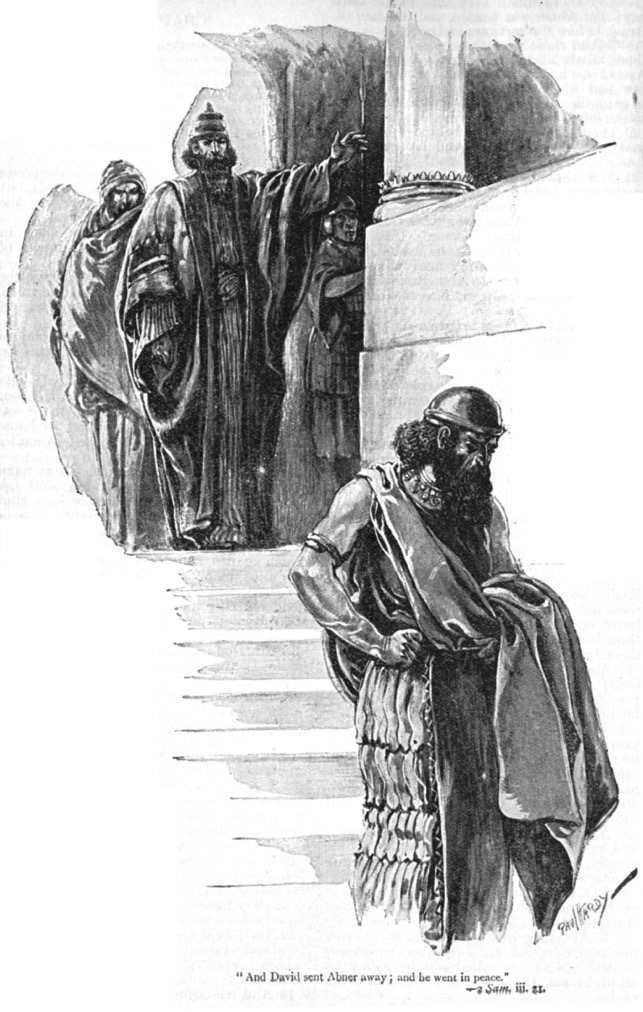 داود يصرف أبنير 
بسلام
(2 صم 3 : 21)
صرف أبنير(3 : 21)
[Speaker Notes: Abner initially fought David's commander Joab but then defected to David's side and Joab killed him to remove a potential rival to the throne (2:12–3:39).]
٢ صموئيل ٤
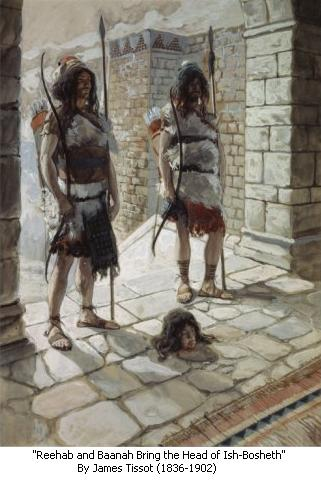 200
قتل داود قتلة إيشبوشث لمعاقبة الاستيلاء على مملكته بالقوة (2 صم 4).
٢ صموئيل ٥
[Speaker Notes: David reigned over all Israel at Jerusalem and renewed the kingdom as evidence of God's blessing on him and his dynasty (2 Sam 5–10).]
211
حديثاً
الإصحاحات ٥-١٠ تظهر داود على كل إسرائيل في أورشليم مع أمور جديدة
(٥  العاصمة                           (أورشليم
٦  مركز العبادة                      (نقل التابوت)
٧  السلالة                            (العهد الداوودي)
٨  الحدود                             (إتساع المملكة)
٩  الإبن                               (مفيبوشث)
١٠ الخدم                             (عمون و سوريا)
[Speaker Notes: The key word of chapters 5–10 is NEW!]
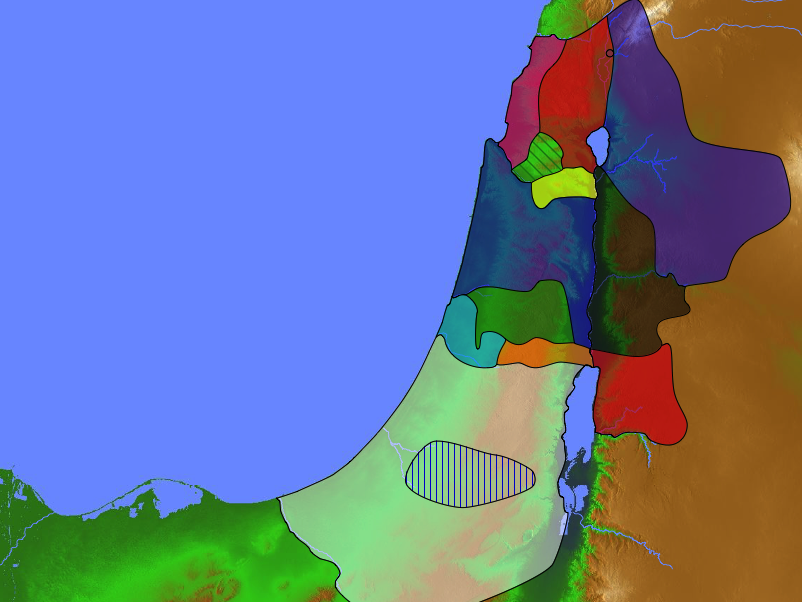 داود :        حبرون إلى أورشليم
171
اشير
نفتالي
زبولون
منسى
يساكر
2 صموئيل 5
منسى
جاد
افرايم
دان
بنيامين
أورشليم
رأوبين
يهوذا
حبرون
شمعون
الموقع المركزي
كانت أورشليم في بنيامين قرب يهوذا لكنها قريبة من الأسباط الشمالية
أورشليم
[Speaker Notes: Some say Jerusalem was in the "navel" of Israel, meaning the center!]
كانت أورشليم مدينة حدودية
حدود العهد القديم بين بنيامين و يهوذا تقع جنوب المدينة
بنيامين
يهوذا
الإصحاح ٥
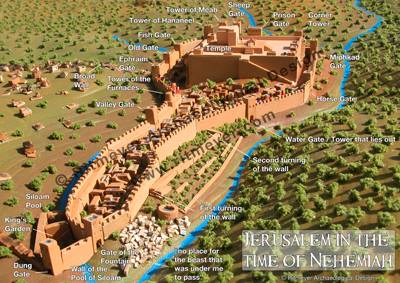 كان لأورشليم مساحة للتوسع شمالاً لبناء هيكل
٢ صموئيل ٦
أحضر داود الملك تابوت العهد إلى أورشليم (2 صموئيل 6 : 5 - 15)
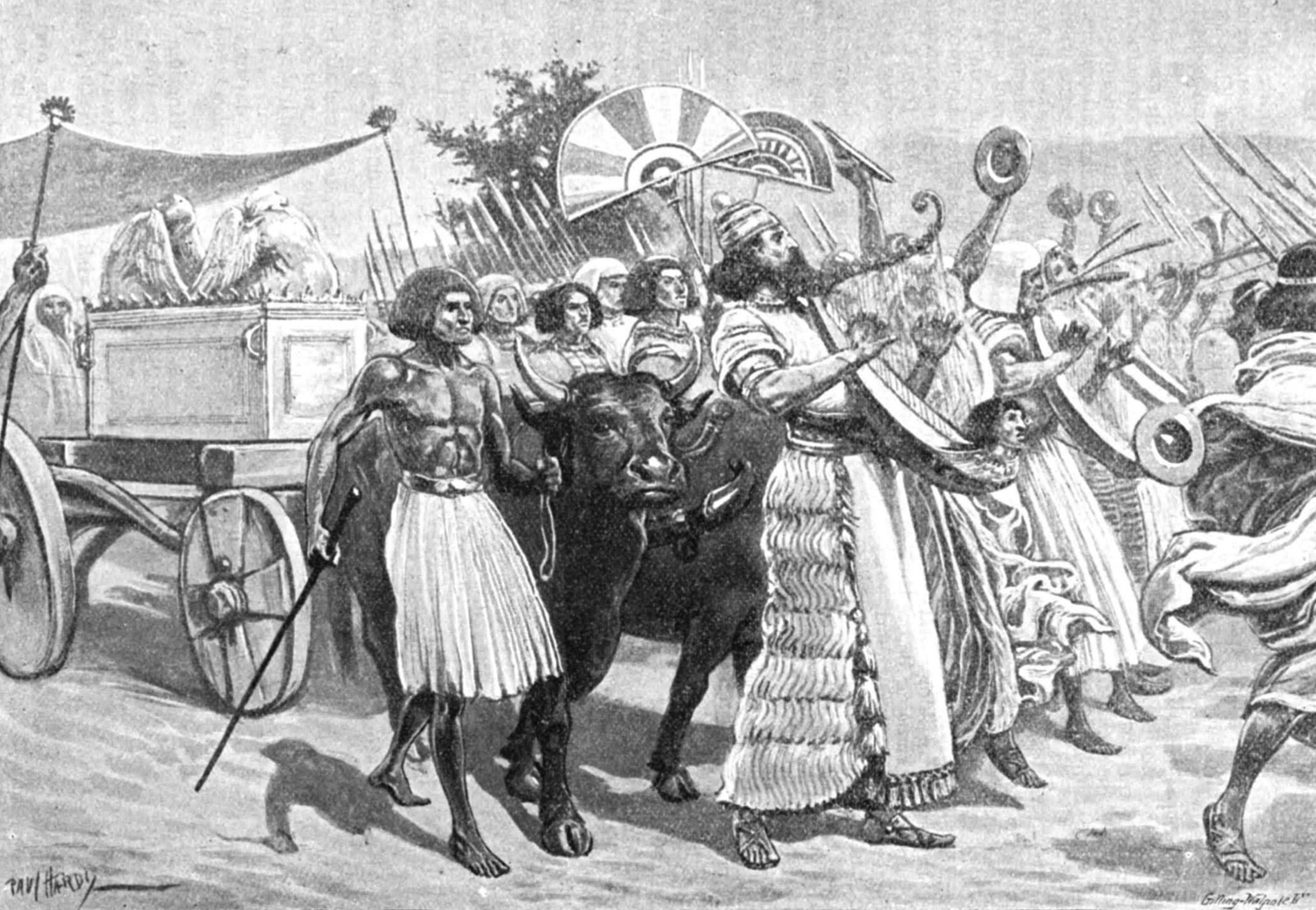 مركز عبادة جديد               (٢ صم ٦)
200
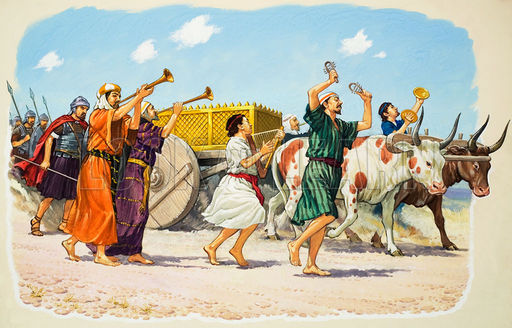 دتزد و تابوت العهد (٢ صم ٦)
٢ صموئيل ٧
الكلمة المفتاحية
209
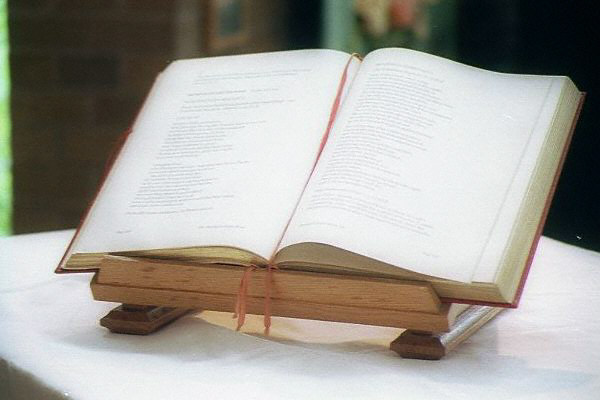 الكلمة المفتاحية
العهد
سلالة جديدة(٢ صم ٧)
209
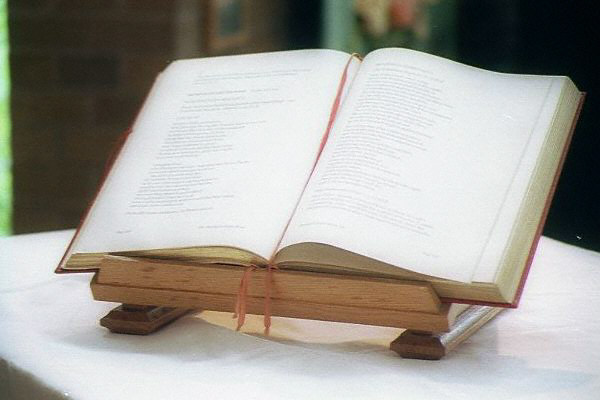 الآية المفتاحية
٢ صموئيل ٧:١٢-١٦
سلالة جديدة(٢ صم ٧)
بيت داود :أنا أبني لك بيتاً
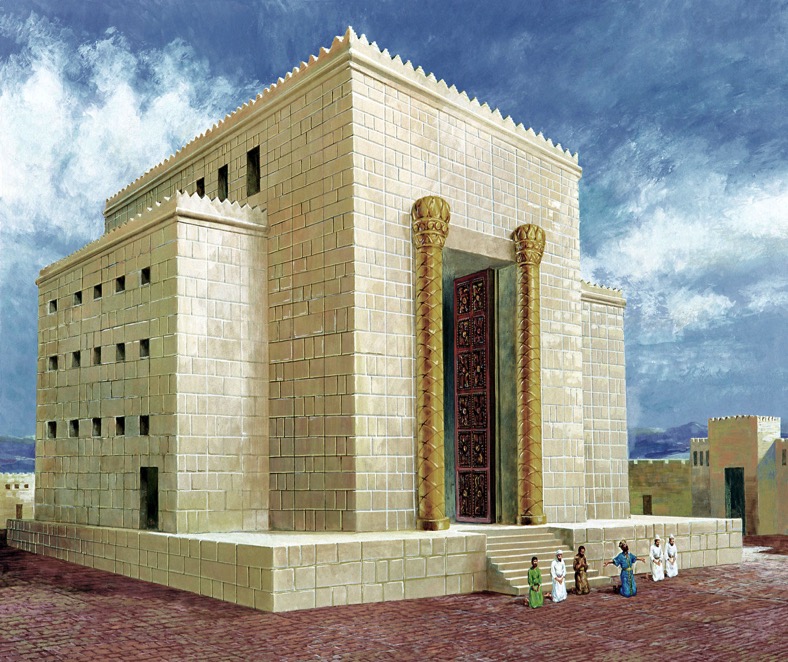 D
A
V
I
D
لكن من سيبني الهيكل ؟
بيت الله :
أنا أبني لك بيتاً
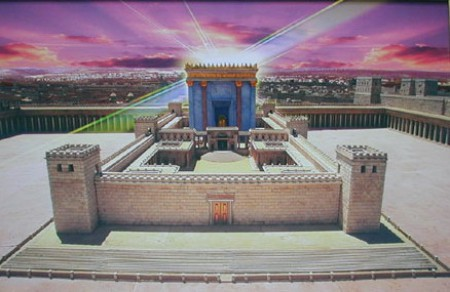 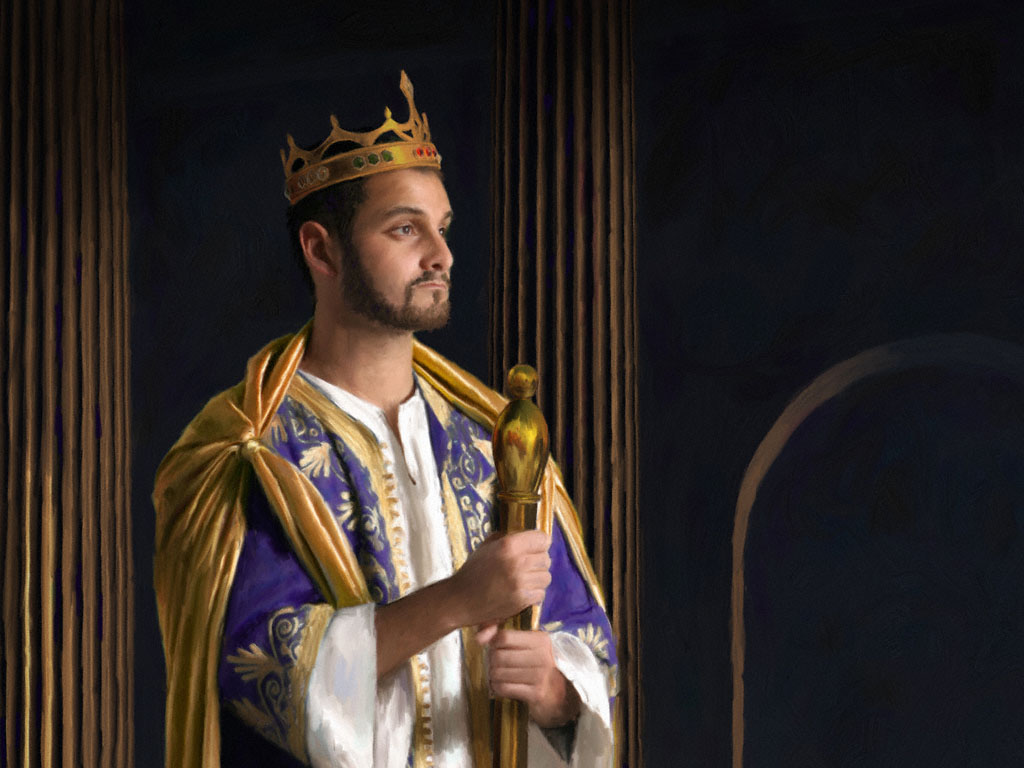 متى كملت أيامك و اضطجعت مع آبائك أقيم بعدك نسلك الذي يخرج من أحشائك و أثبت مملكته هو يبني بيتاً لإسمي و أنا اثبت كرسي مملكته إلى الأبد
آية مفتاحية٢ صموئيل ٧:١٢-١٦
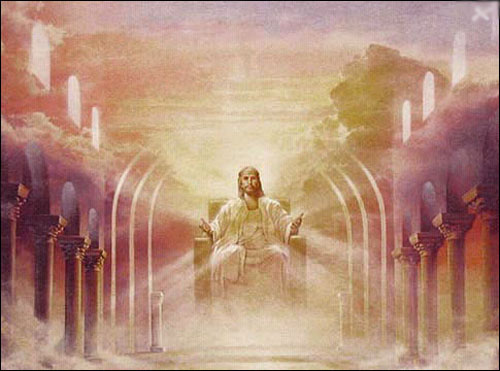 22
وعود العهد الداوودي
بماذا وعد الله داود في 2 صموئيل 7 : 12 – 16 ؟
سلالة جديدة              (٢ صم ٧)
العهد الداوودي
٢ صموئيل ٧

متى كملت أيامك و اضطجعت مع آبائك أقيم بعدك نسلك الذي يخرج من أحشائك و أثبت مملكته

هو يبني بيتاً لإسمي و أنا أثبت أكرسي مملكته إلى الأبد أنا أكون له أباً و هو يكون لي ابناً إن تعود أؤدبه بقضيب الناس و بضربات بني آدم

و لكن رحمتي لا تنزع منه كما نزعتها من شاول الذي أزلته من أمامك

و يأمن بيتك و مملكتك إلى الأبد أمامك كرسيك يكون ثابتاً إلى الأبد
كيف يرتبط العهد الداوودي بيسوع ؟
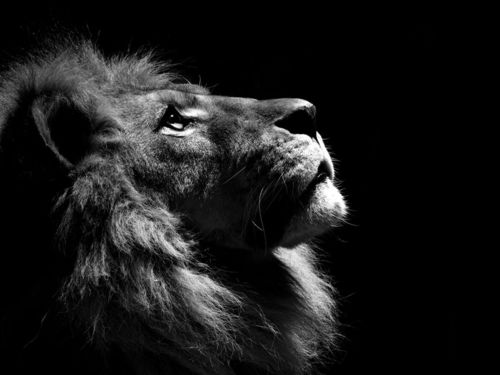 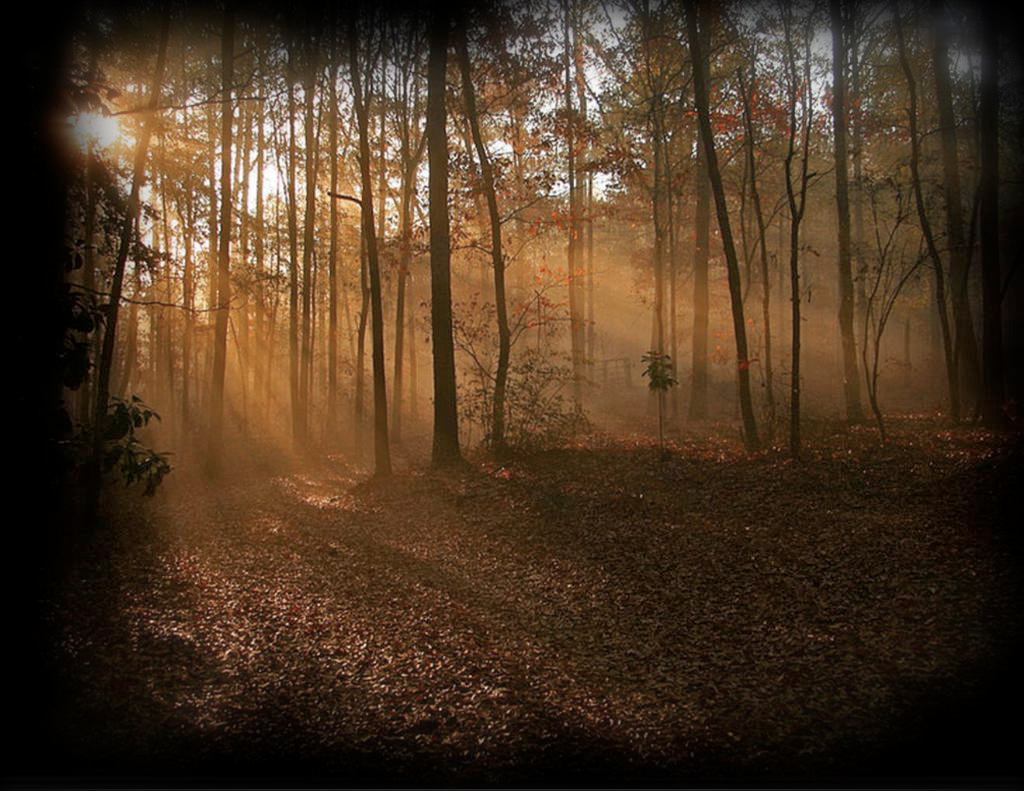 يسوع هو ابن داود الموعود
* دعي يسوع تسع مرات ابن داود في متى ( بالمقارنة مع مرتين في مرقس و لوقا و لم يذكر في يوحنا ) أشير إلى داود 59 مرة في العهد الجديد .

* مكان ولادة يسوع أي بيت لحم دعيت بمدينة داود (مت 2 / 1,     1 صم 20 : 6)
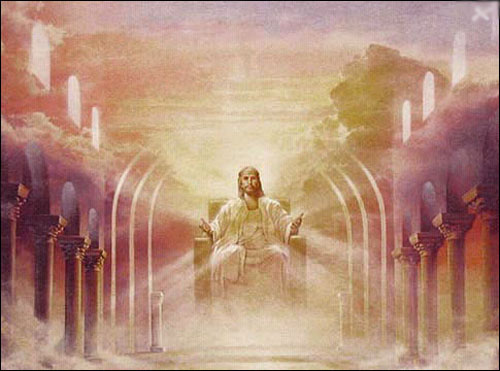 22
وعود العهد الداوودي
بماذا وعد الله داود في 2 صموئيل 7 : 12 – 16 ؟
* أبناء : بيت لا يفنى
* مملكة : سلالة حاكمة سياسياً (كل ملك على أورشليم يجب أن يكون من نسل داود المباشر)
* عرش : كعهد أبدي (عدد 16) حق الملك سوف يبقى في عائلته للأبد 
* هيكل : سيقوم سليمان ببنائه
* تأديب : سيعاقب الله الملوك العصاة لكنه سيحفظ وعوده غير المشروطة
سلالة جديدة(2 صم 7)
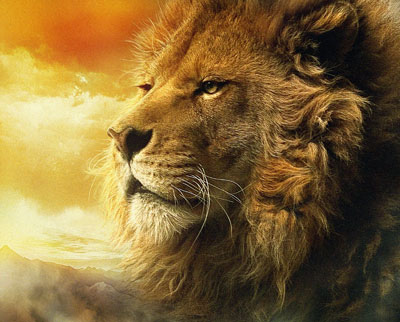 المسيا من نسل يهوذا
منذ بركة يعقوب في تك 49 : 9 – 10 يصور الأسد ملكاً
يهوذا جرو أسد من فريسة صعت يا ابني جثا و ربض كأسد و كلبوة من ينهضه لا يزول قضيب من يهوذا و مشترع من بين رجليه حتى يأتي شيلون و له يكون خضوع شعوب
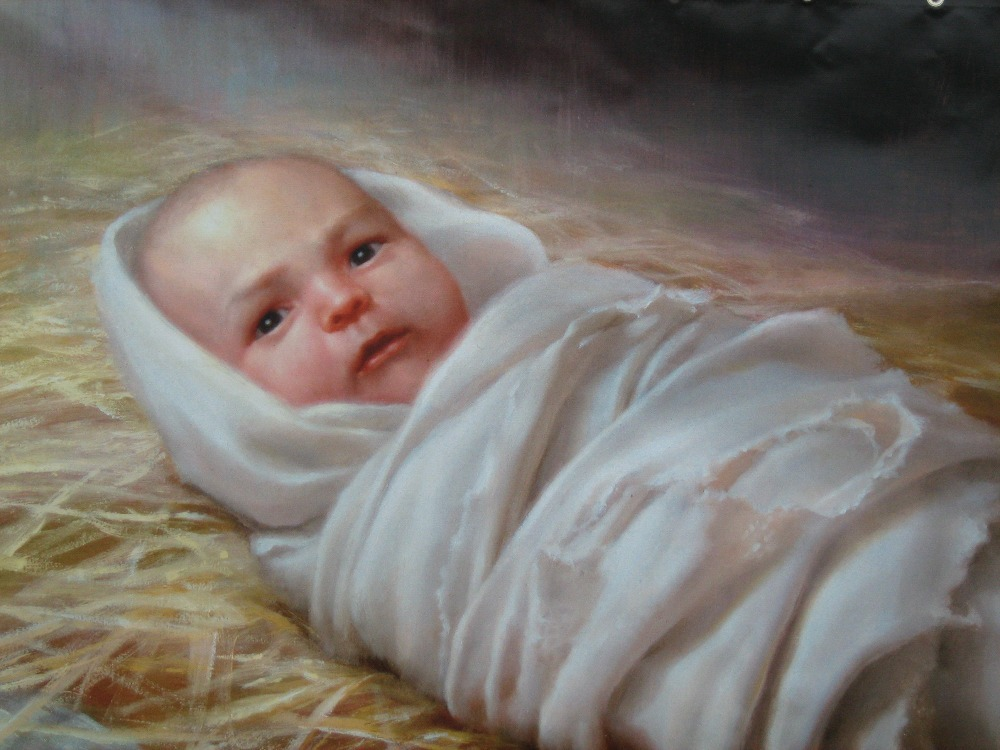 ما هو خط نسل المسيا ؟
الملكوت في متى 1
إسحق
إبراهيم
يعقوب
يهوذا
فارص
حصرون
رام
عميناداب
نحشون
سلمون
بوعز
عوبيد
يسى
داود الملك
218ب
سقوط المملكة
تأسيس
المملكة
الأبدية
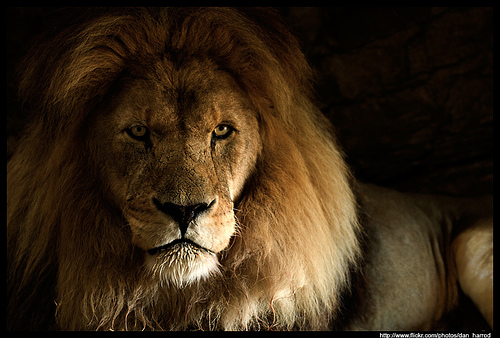 سليمان
شألتئيل
رحبعام
زربابل
ابيا
ابيهود
آسا
ألياقيم
يهوشافاط
عازور
فجميع الأجيال من إبراهيم إلى داود أربعة عشر جيلاً و من داود إلى سبي بابل أربعة عشر جيلاً و من سبي بابل إلى المسيح أربعة عشر جيلاً
يهورام
صادوق
عزيا
أخيم
يوثام
أليود
آحاز
اليعازر
حزقيا
متان
منسى
يعقوب
آمون
يوسف
مريم
قيام
المملكة
يوشيا
يكنيا (السبي)
يسوع المسيح
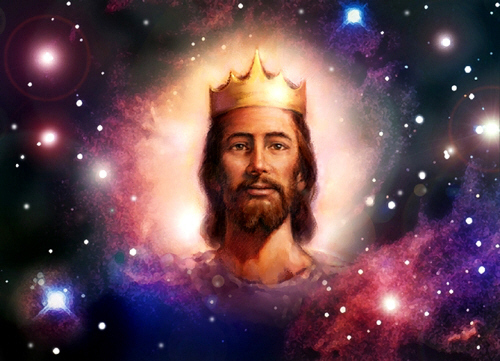 يقول متى أن يسوع ملك
٢ صموئيل ٨
زبح
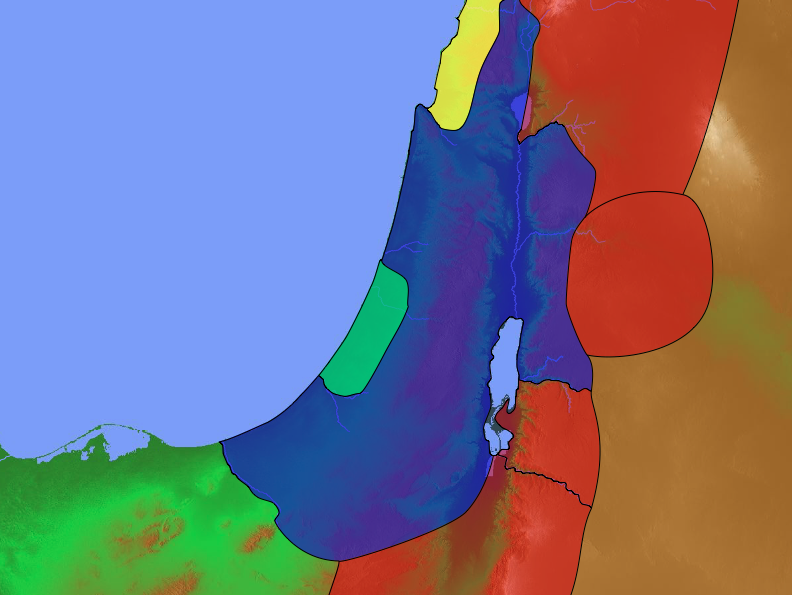 انتصاراتداود
140
فينيقيا
آرام
٢ صموئيل ٨
إسرائيل
عمون
فلسطين
مؤاب
مصر
أدوم
[Speaker Notes: David expanded the kingdom with a new boundary through military victories in the north and south as God's fulfillment of his promise to give Israel rest from its enemies (2 Sam 8).]
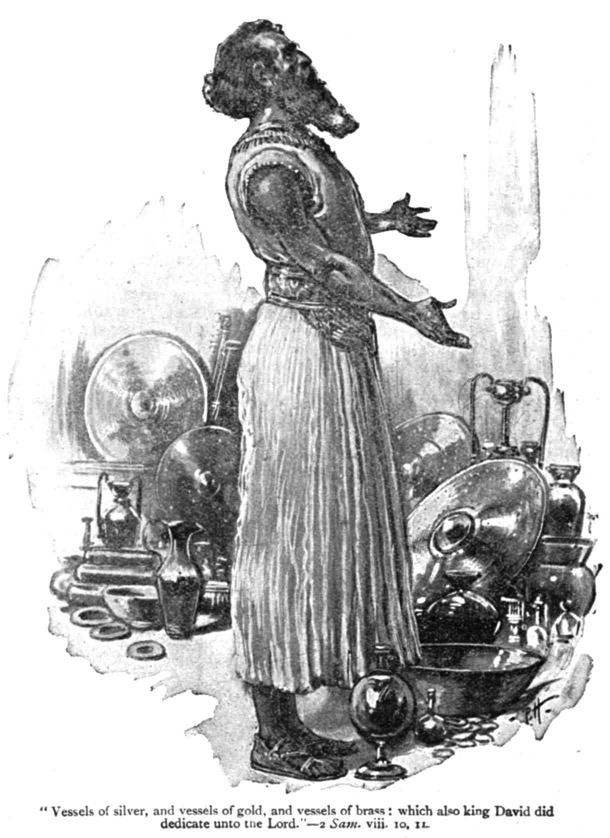 و هذه أيضاً قدسها الملك داود للرب مع الفضة و الذهب الذي قدسه من جميع الشعوب الذين أخضعهم
(2 صموئيل 8 : 11)
حدود جديدة(٢ صم ٨)
٢ صموئيل ٩
[Speaker Notes: David honored Jonathan's son Mephibosheth as a new son to show loyalty to Saul (2 Sam 9).]
فقال له داود
لا تخف
(لمفيبوشث ابن يوناثان) 
٢ صموئيل ٩ : ٧
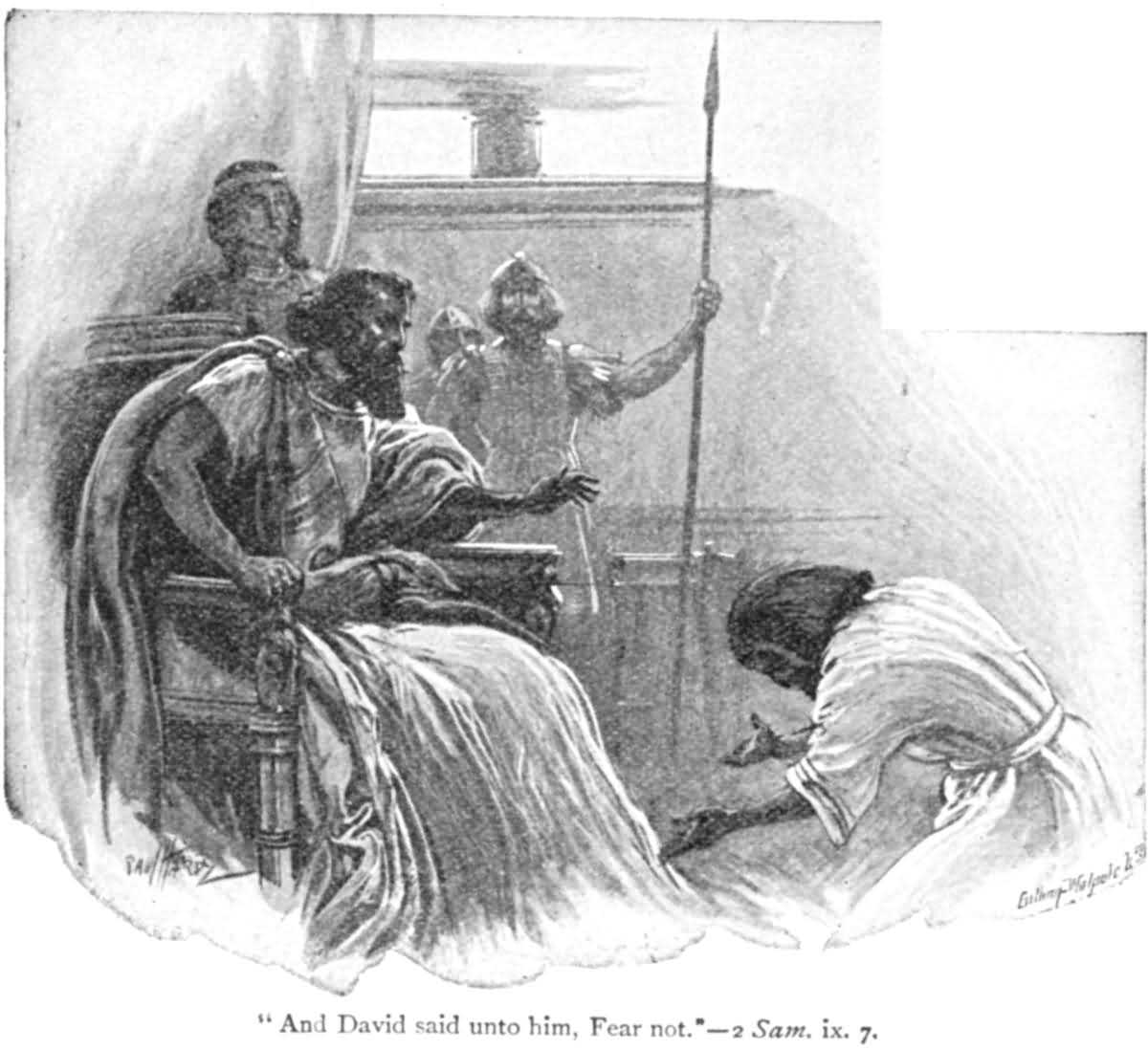 ابن جديد(٢ صم ٩)
٢ صموئيل ١٠
[Speaker Notes: David’s victory over ungrateful Ammon and Syria acquired them as new vassals (2 Sam 10).]
زبح
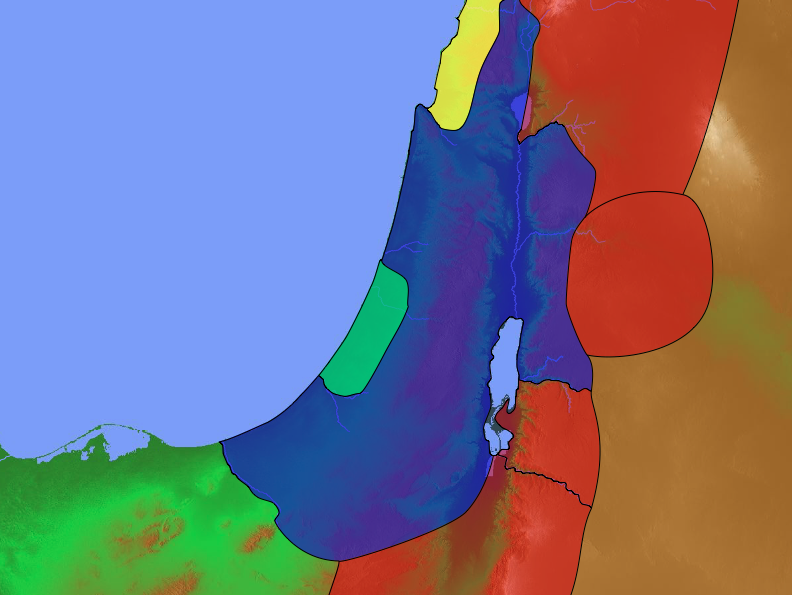 دول جديدة تابعة لداود
140
فينيقيا
آرام
٢ صموئيل ١٠
إسرائيل
عمون
فلسطين
مؤاب
مصر
أدوم
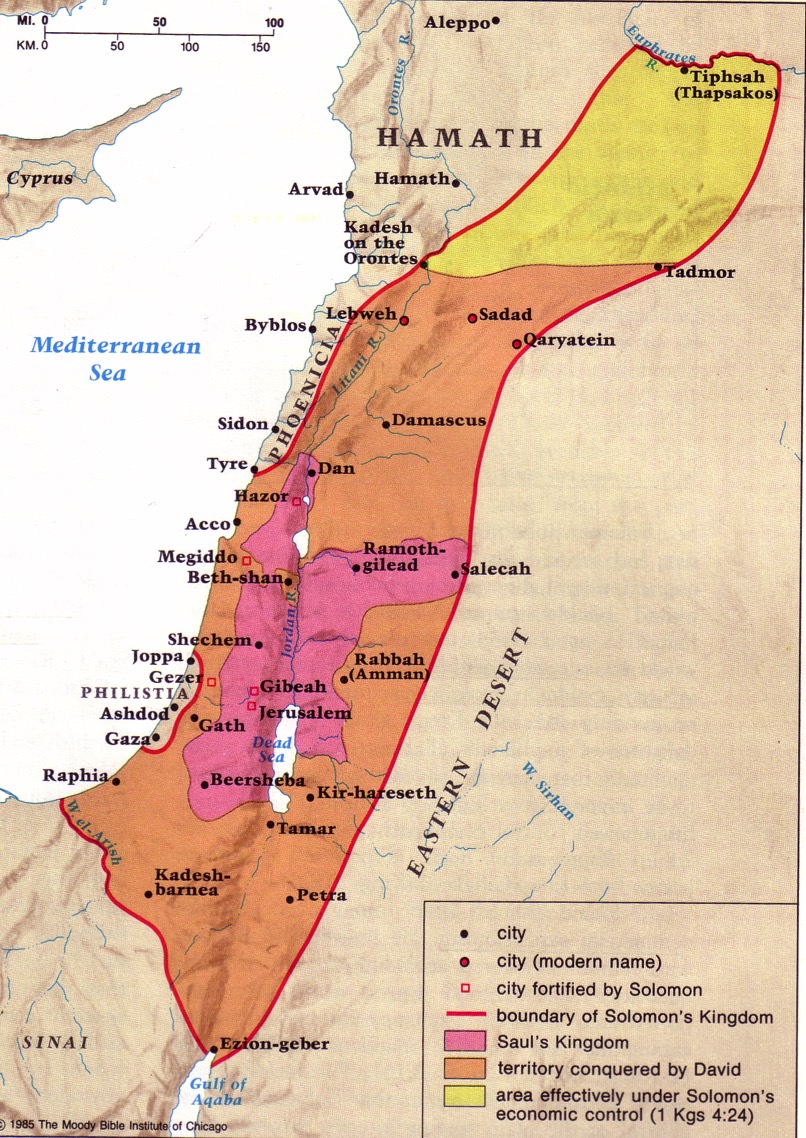 209
أطلس مودي لأراضي الكتاب المقدس, 121
انتصارات داود
تابعين جدد(٢ صموئيل ١٠)
كان الله لطيفاً بأن أعطى يسوع ملكاً
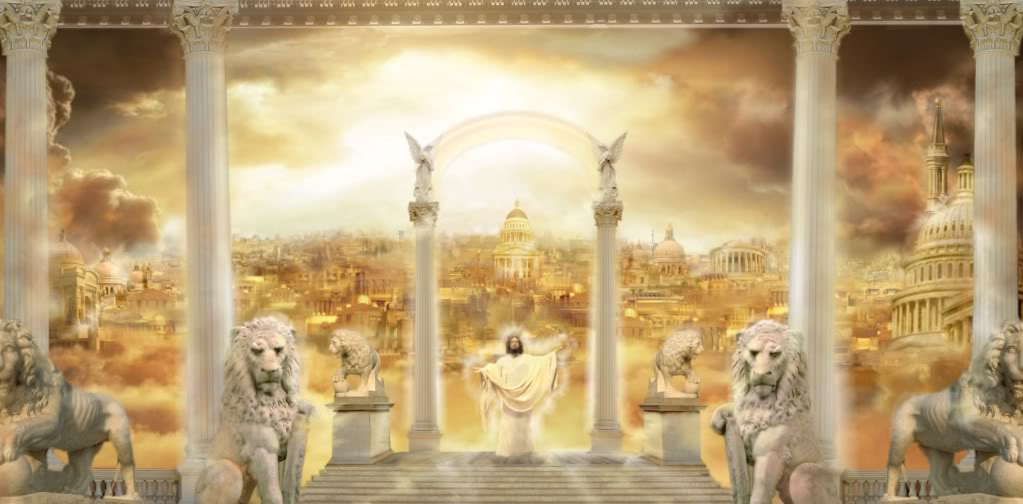 نحن نريد الديمقراطية
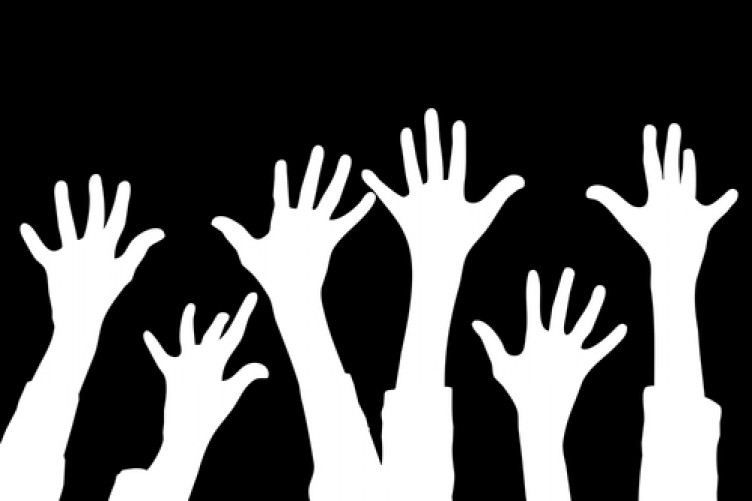 Demos (الشعب) + kratos (يحكم)
[Speaker Notes: Our human tendency is to like to be in control. 
We like to elect our leaders because we feel that we can do the best job in directing our lives.
But how are we doing at being in control? Just look at the world we live in where we seize control! If you haven’t noticed, it’s a mess.]
نحن نفضل الديمقراطية لكن الله يأمر بالملكية
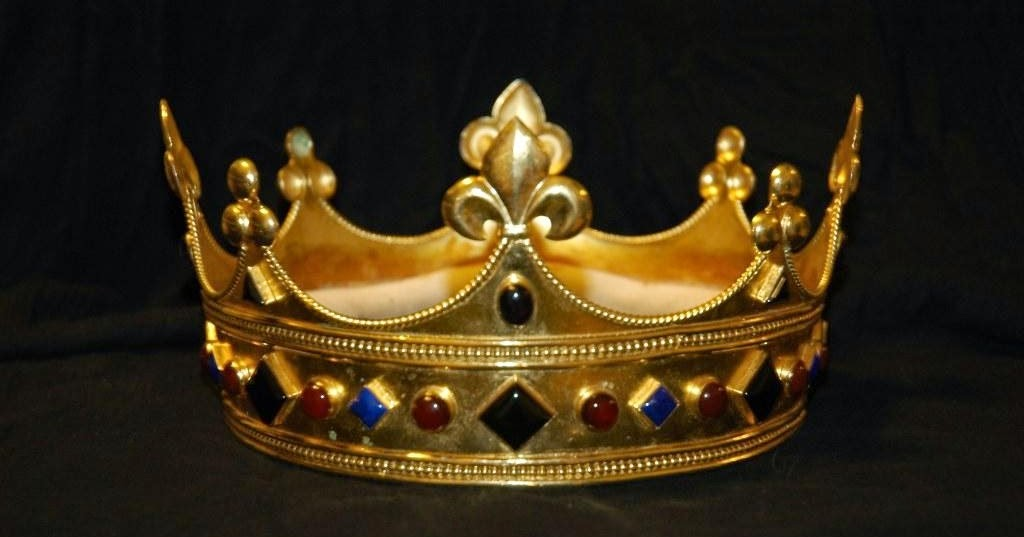 [Speaker Notes: We are far better to see that God shows his kindness to us when he gives the leader we really need in Christ.]
الحكم من روما ؟
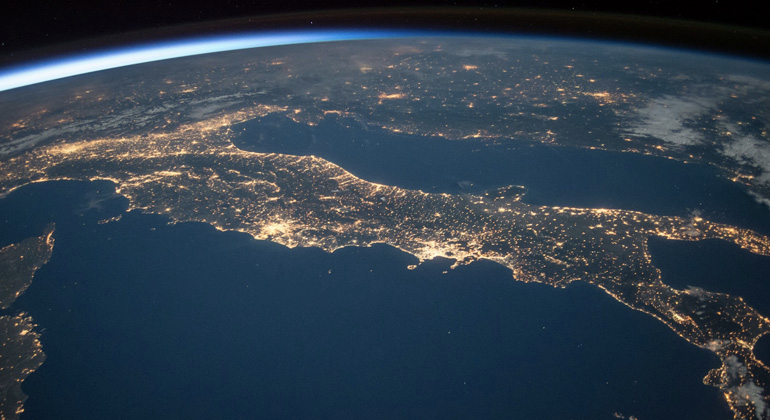 [Speaker Notes: How are we doing with rule from Rome now like there was in the first century?]
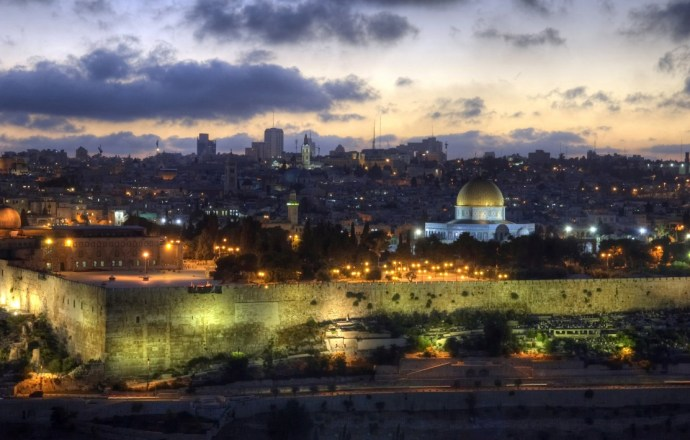 أورشليم
[Speaker Notes: Matthew 2 shows us that the Jews were more disturbed at the birth of Jesus than they were with Herod’s rule!]
1000 سنة
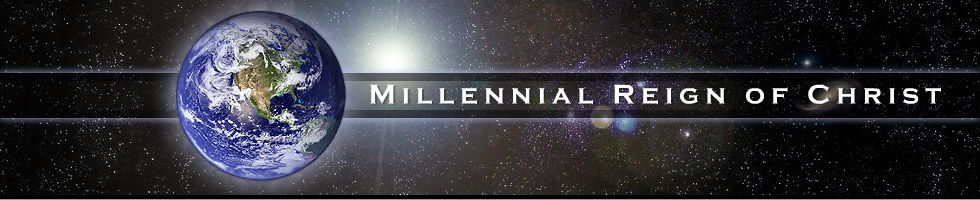 MILLENNIAL REIGN OF CHRIST
[Speaker Notes: Yet Jesus is the Prince of Peace to those who believe: “Peace on earth to all with whom he is pleased.” He will rule in peace for 1000 years over those who believe!]
كيف يمثل الله اللطف نحونا بحيث نكون لطفاء نحو الآخرين ؟
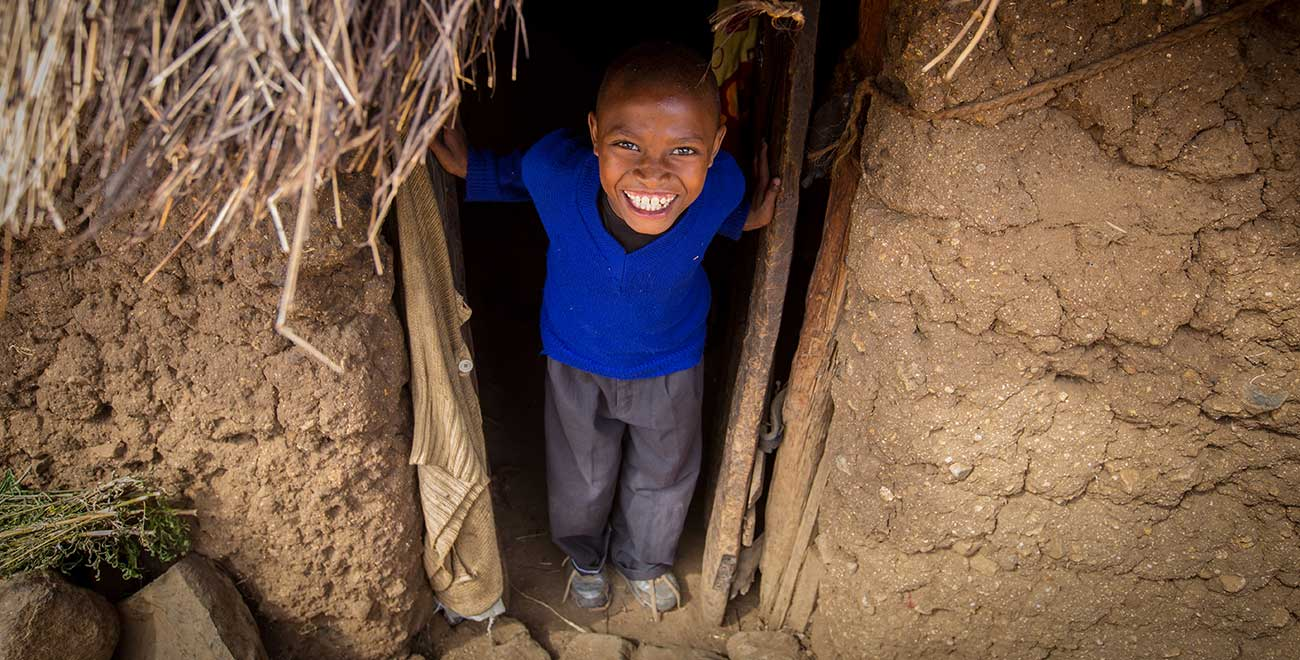 طريقتين
[Speaker Notes: In what ways does the Lord exemplify compassion to us so we can pass this compassion on?]
١. لطف الله يعطينا قادة (٢ صم ١-١٠)
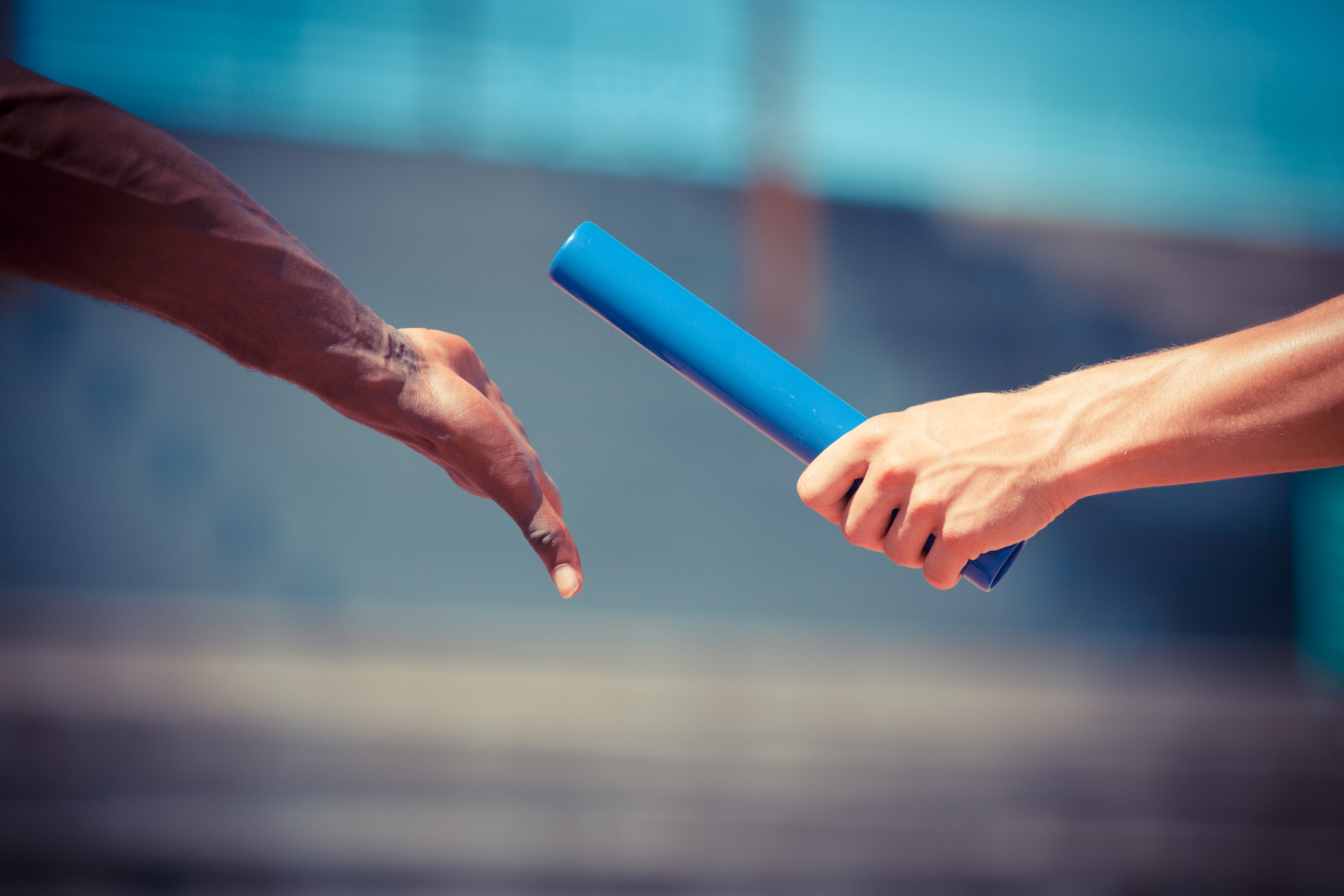 [Speaker Notes: The LORD grants us his divinely appointed kings to follow.]
٢. لطف الله يعطينا تأديب ٢ صم ١١-٢٤)
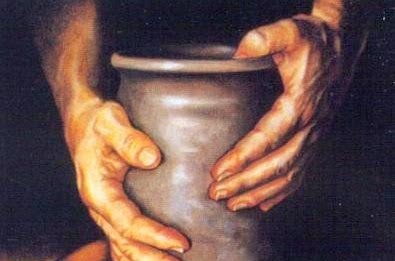 [Speaker Notes: The LORD blesses us with inconveniences to turn us back to him.]
٢ صموئيل ١١
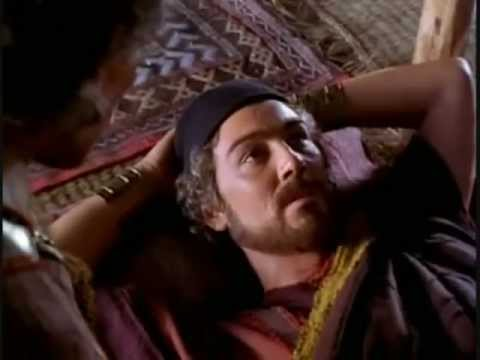 عندما تكون الحياة جيدة جداً فاحترس
الإصحاح 11 = الإفلاس
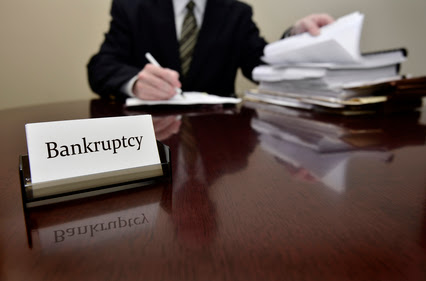 الإفلاس
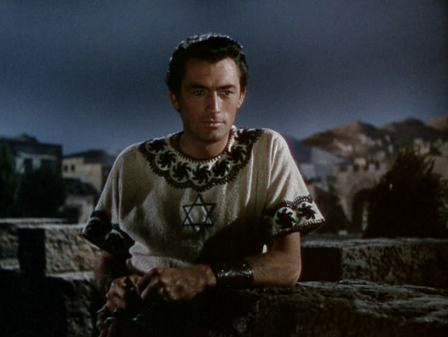 ذهن عاطل
أدى إلى
ذهن وثني
و كان عند تمام السنة في وقت خروج الملوك (11 : 1)
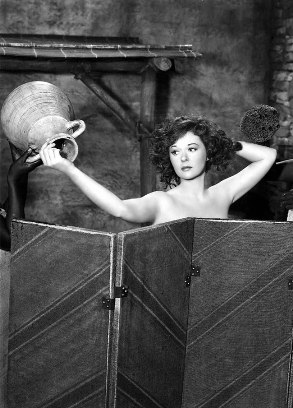 بثشبع تستحم
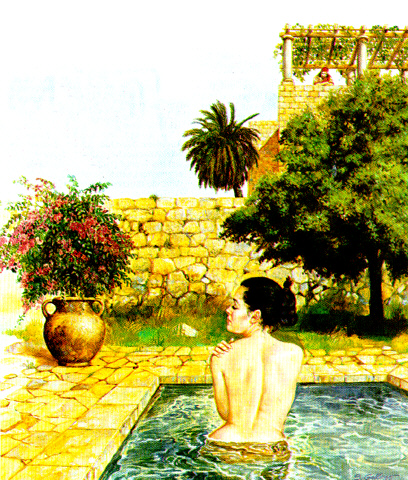 الخاتمة الختمية
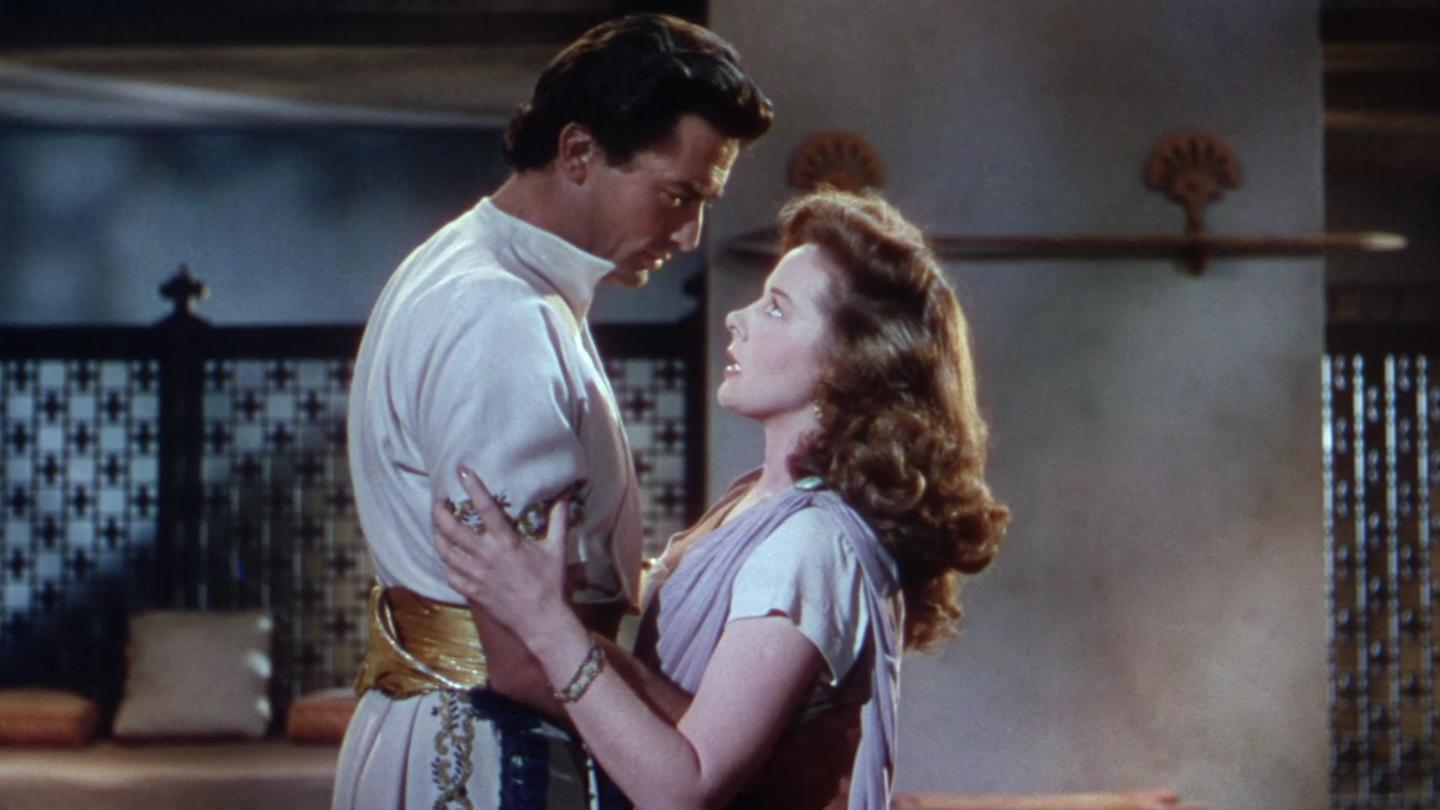 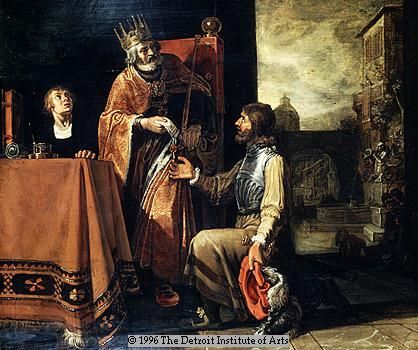 أوريا الحثي و ملكه الشرير داود
فسقط بعض الشعب من عبيد داود و مات أوريا الحثي أيضاً (2 صم 11 : 17)
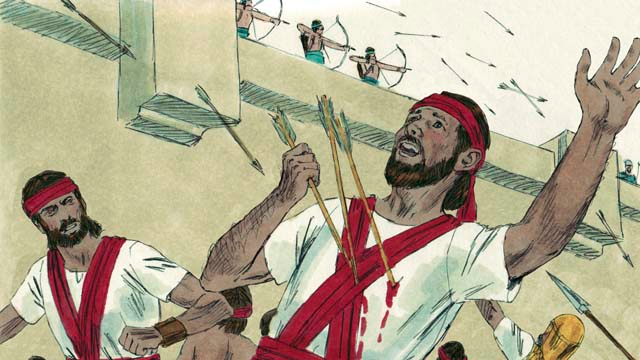 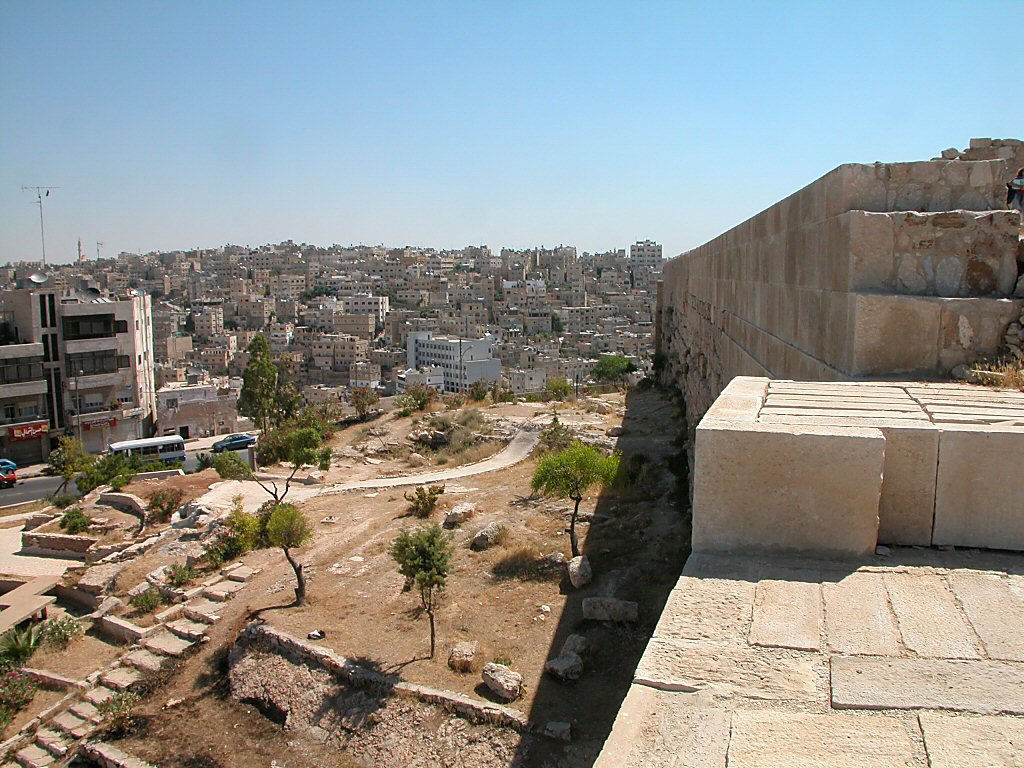 Amman Citadel northern wall from west
قلعة عمان, الحائط الشمالي من الغرب
[Speaker Notes: The wall overlooking the area of Uriah’s attack is part of an Islamic palace complex (credit: Dr Todd Bolen, BiblePlaces.com).]
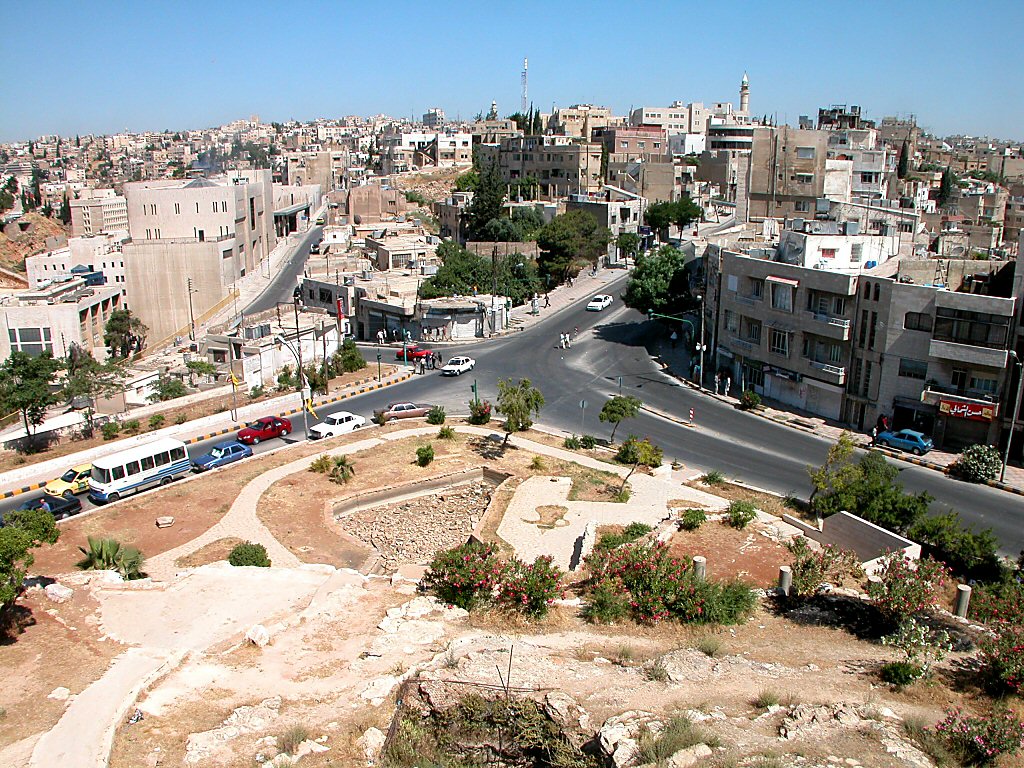 Amman Citadel northern end view to nw
قلعة عمان, الجهة الشمالية الغربية
[Speaker Notes: The acropolis is surrounded by deep wadis (valleys) on three sides.  The north side was not so protected and thus was the most vulnerable to attack.  It is likely that David’s men concentrated their campaign against the city at this point, and perhaps it was here that Uriah was killed at David’s order (credit: Dr Todd Bolen, BiblePlaces.com).]
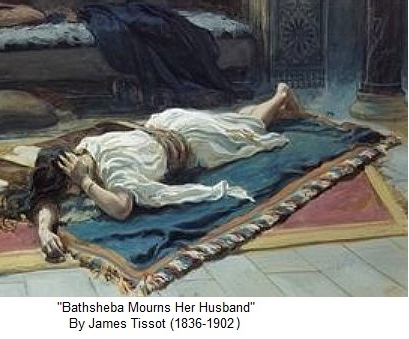 الحزن الذي سببه داود
جعل بثشبع تنعي زوجها
٢ صموئيل ١٢
أنتهو الرجل
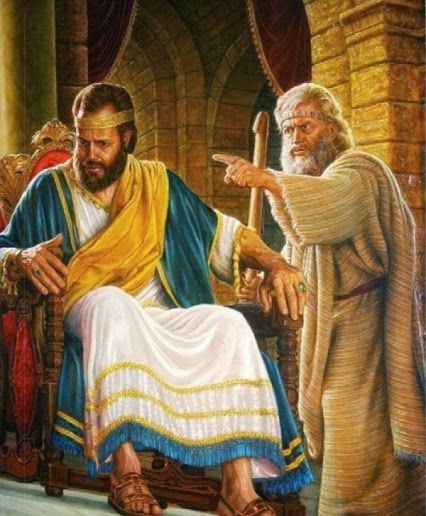 ناثان يوبخ داود    على خطاياه 
(12 : 1 – 12)
موت ابن بثشبع
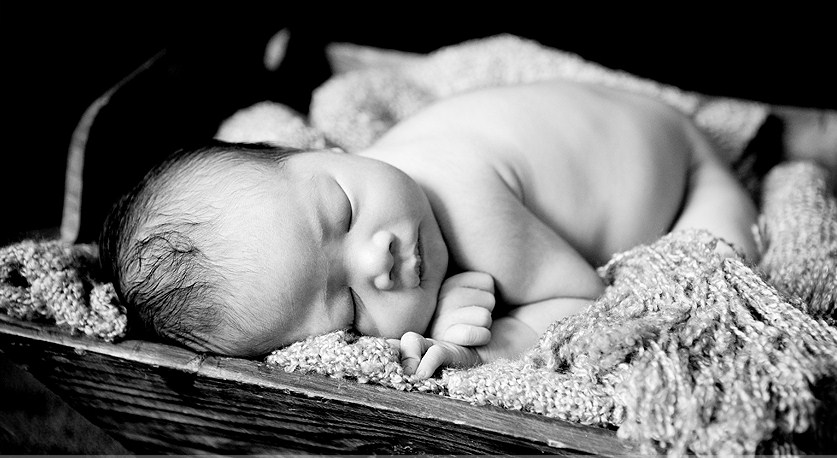 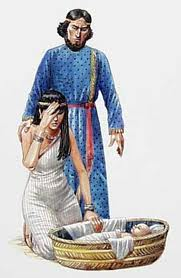 طفلهم يموت
الله يدين عائلة داود
(12 : 1 – 12)
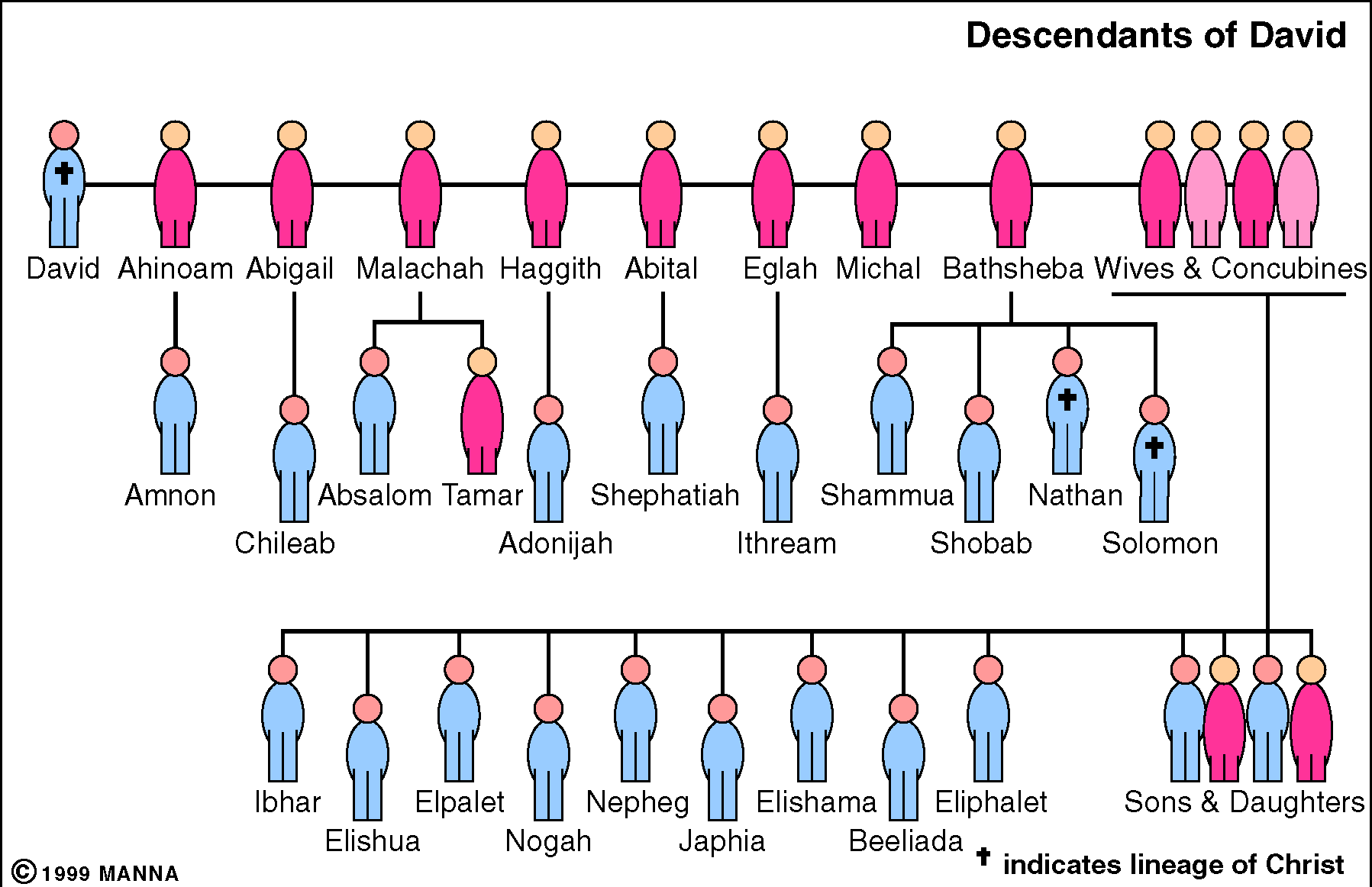 نسل داود
خط نسل داود
مشاكل عائلية
ابن الزنى يموت (12 : 15 – 23)
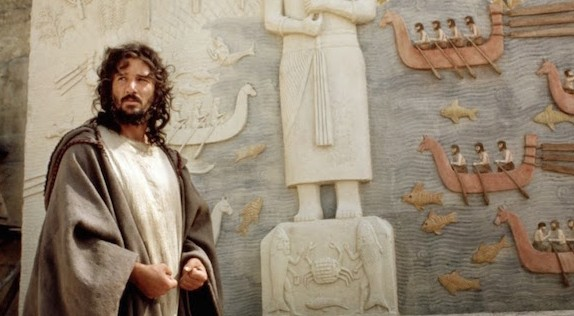 نعمة الله لا تزال موجودة
ابن داود الثاني من بثشبع المدعو سليمان أي يديديا
أي محبوب الرب لأن الرب أحبه
(12 : 24 – 25)
٢ صموئيل ١٣
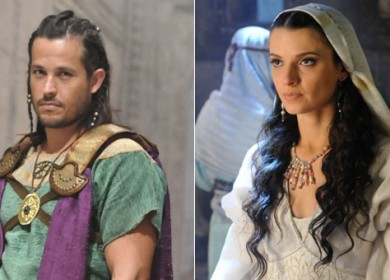 أمنون و ثامار
أدين داود من خلال اغتصاب ابنته من قبل ابنه
لكن أبشالوم الأخ غير الشقيق لأمنون كان الأخ الشقيق لثامار
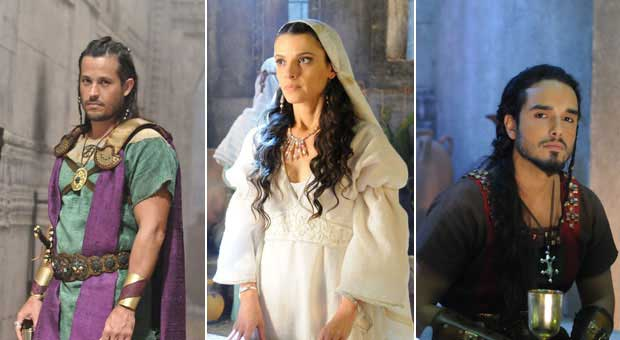 قام أبشالوم بقتل أمنون بعد سنتين
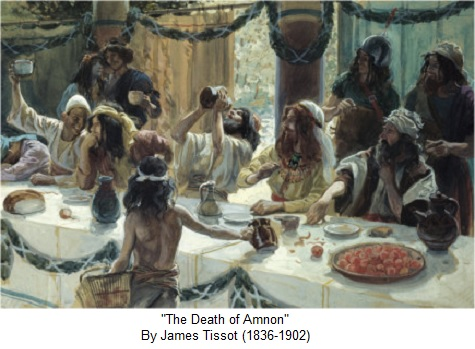 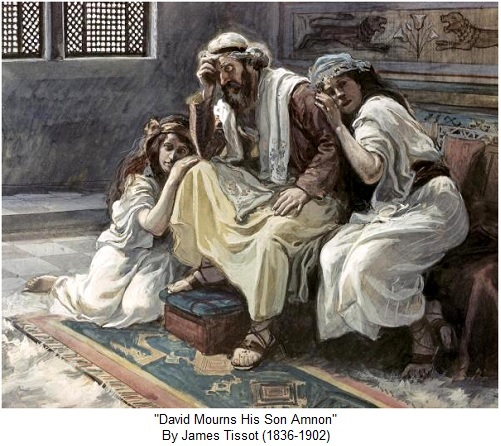 نعى داود موت أمنون(2 صموئيل 13 : 37)
٢ صموئيل ١٤
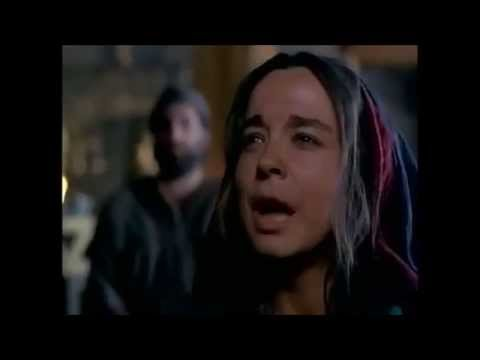 حكمة المرأة التقوعية ( 2 صموئيل 14)
٢ صموئيل ١٥
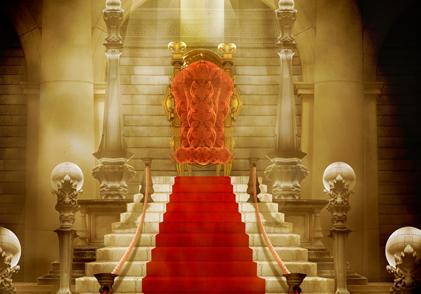 213
مشاكل سياسية
(2 صموئيل 15 - 20)
أبشالوم
شبع
أدونيا, لاحقاً خلال فترة حكم سليمان
[Speaker Notes: David's political troubles from Absalom and Sheba's rebellions actually removed Absalom as a rival to David’s throne (2 Sam 15–20).]
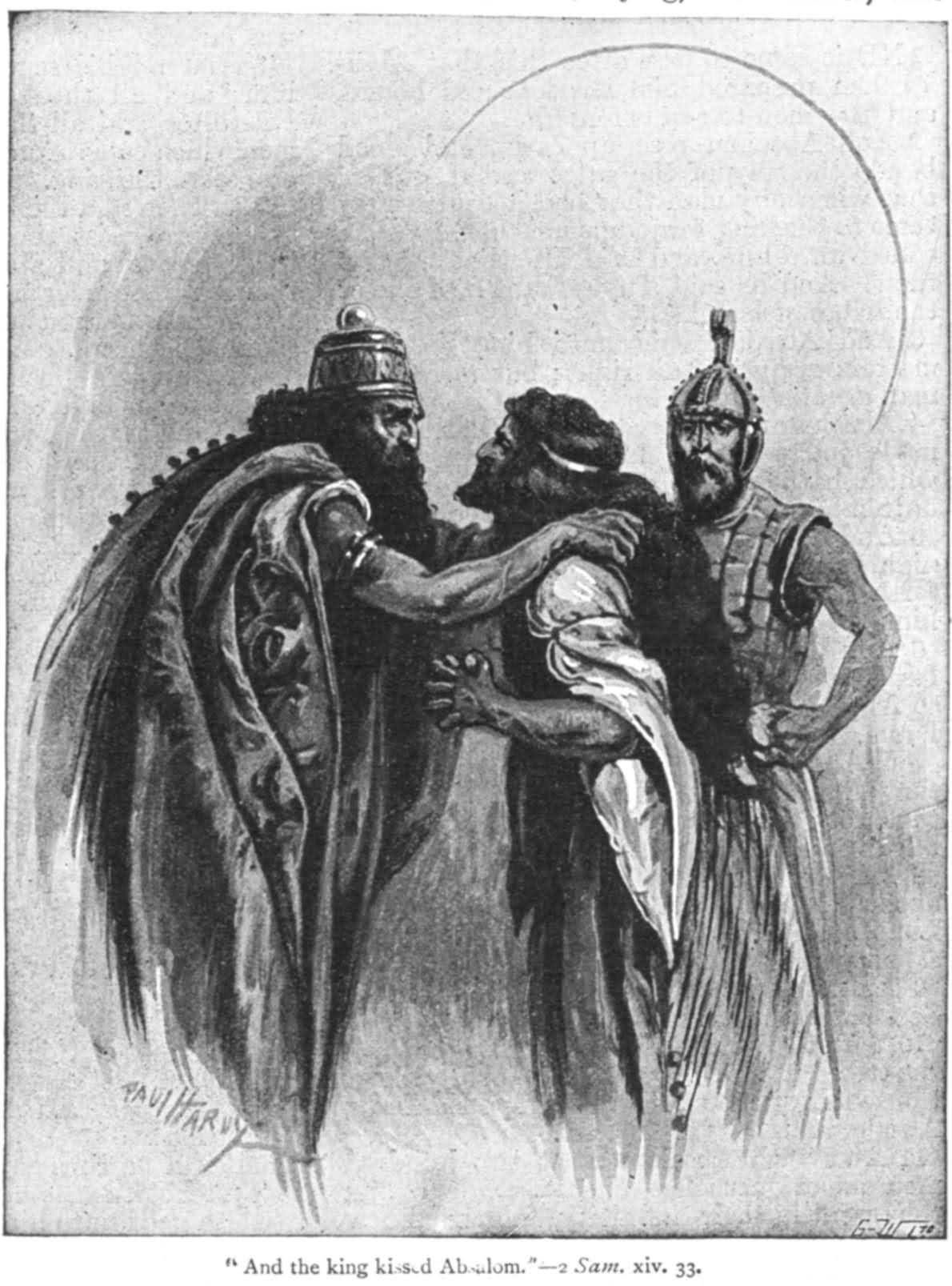 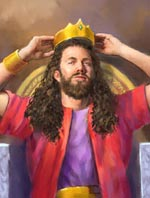 أبشالوم ابن داود الوسيم و المحبوب لا يزال يتمرد عليه
[Speaker Notes: Absalom rivaled his father's throne but David refused to protect his kingdom by force, resulting in Absalom's death and the protection of David’s dynasty (2 Sam 15–18).]
أي نوع من الملك سيصبح داود عندما يتمتع لاحقًا بنفس القوة التي يتمتع بها شاول؟ كيف يرد على الملك الثالث ابشالوم؟
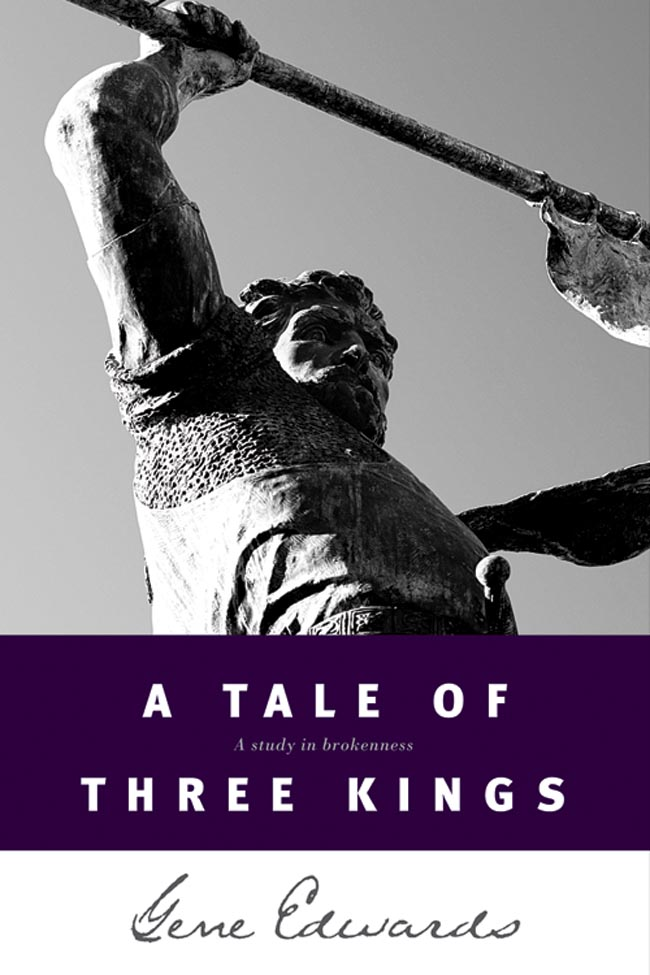 199
حكاية
ثلاثة ملوكدراسة في الإنكسار
"كان داود وصادوق وحيدين مرة أخرى." والآن ، ماذا ستفعل يا داود؟ في شبابك ، لم تتكلم بكلمة ضد ملك لا يستحق. ماذا ستفعل الآن بشاب لا يستحق بنفس الدرجة؟ " أجاب داود: "هذه هي الأوقات التي أكرهها كثيرًا يا صادوق. ومع ذلك ، على الرغم من كل الأسباب ، أحكم على قلبي أولاً وأحكم ضد مصالحه. سأفعل ما فعلته تحت حكم شاول.
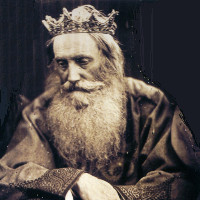 سأترك مصير المملكة في يد الله وحده. ربما انتهى معي. ربما أخطأت كثيرًا ولم أعد أستحق القيادة. الله وحده يعلم ما إذا كان هذا صحيحًا ، ويبدو أنه لن يخبرنا بذلك ". 

جيني إدواردز, حكاية ثلاثة ملوك, 93
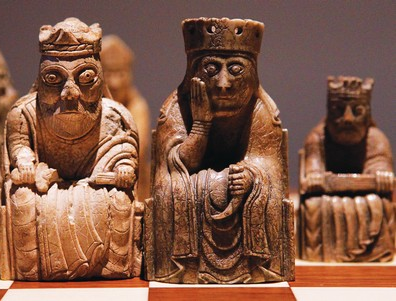 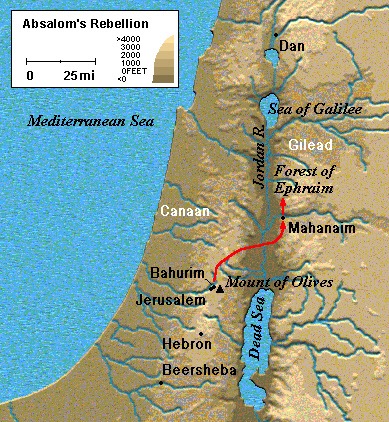 الكتاب المقدس التطبيقي تندل
[Speaker Notes: Absalom won over many in Israel to become king, forcing David from Jerusalem into exile since he was unwilling to protect his kingdom by force (15:1–16:14).]
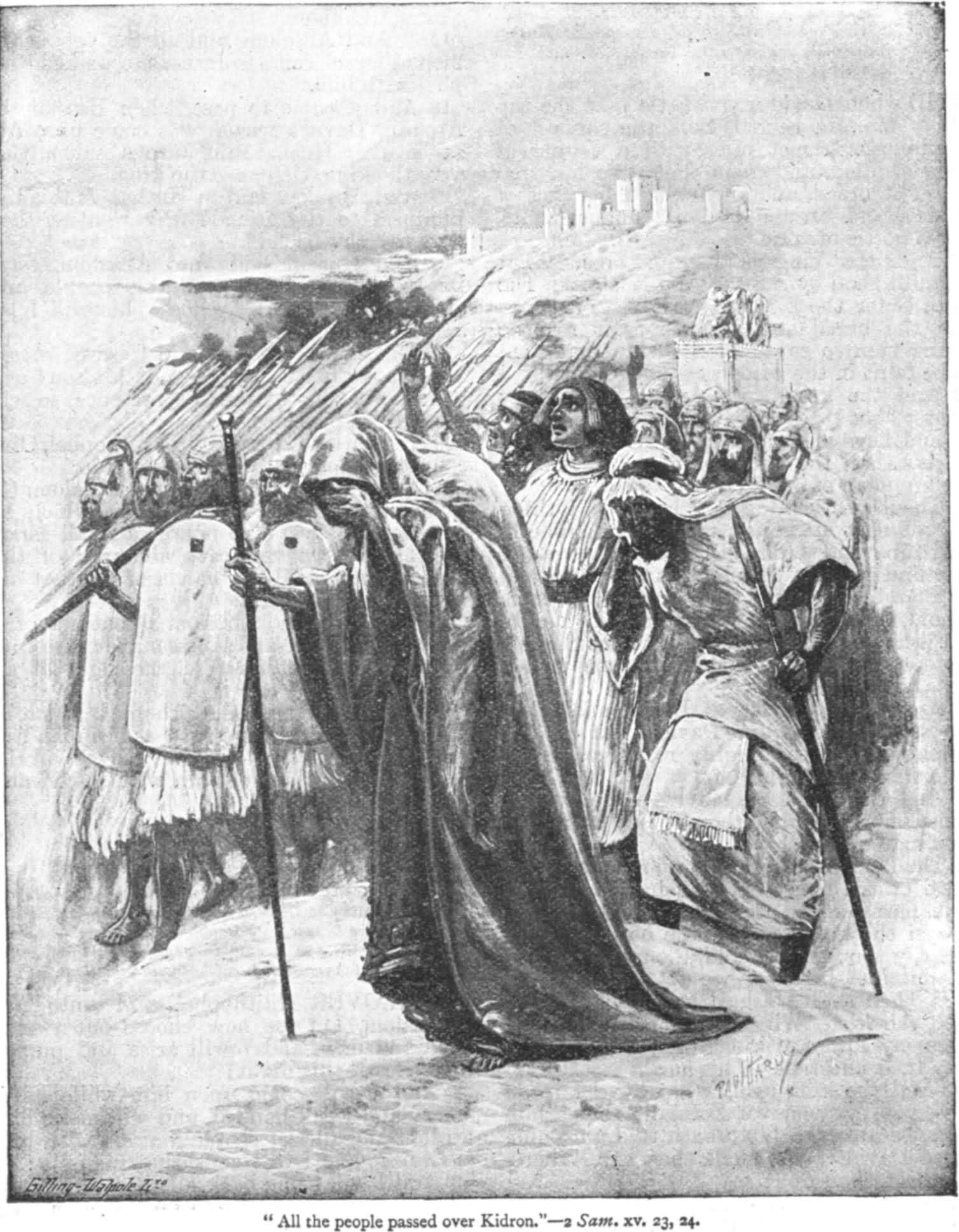 كان على داود أن يهرب إلى البرية حتى يتجنب الحرب بينه و بين أبشالوم و بكى في وادي قدرون2 صموئيل 15
٢ صموئيل ١٦
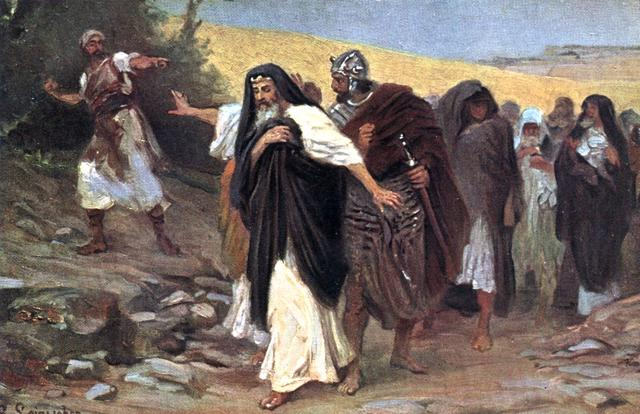 قاوم شمعي داود برمي الحجارة عليه, لكن داود رفض أن يعاقب شمعي (2 صموئيل 16 : 5 – 14)
٢ صموئيل ١٧
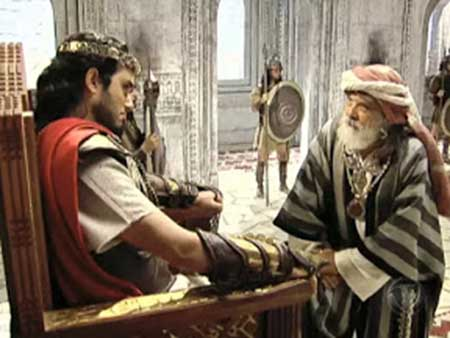 يعطي أخيتوفل نصيحة جيدة لأبشالوم لملاحقة داود في الحال (2 صم 17: 1-4)
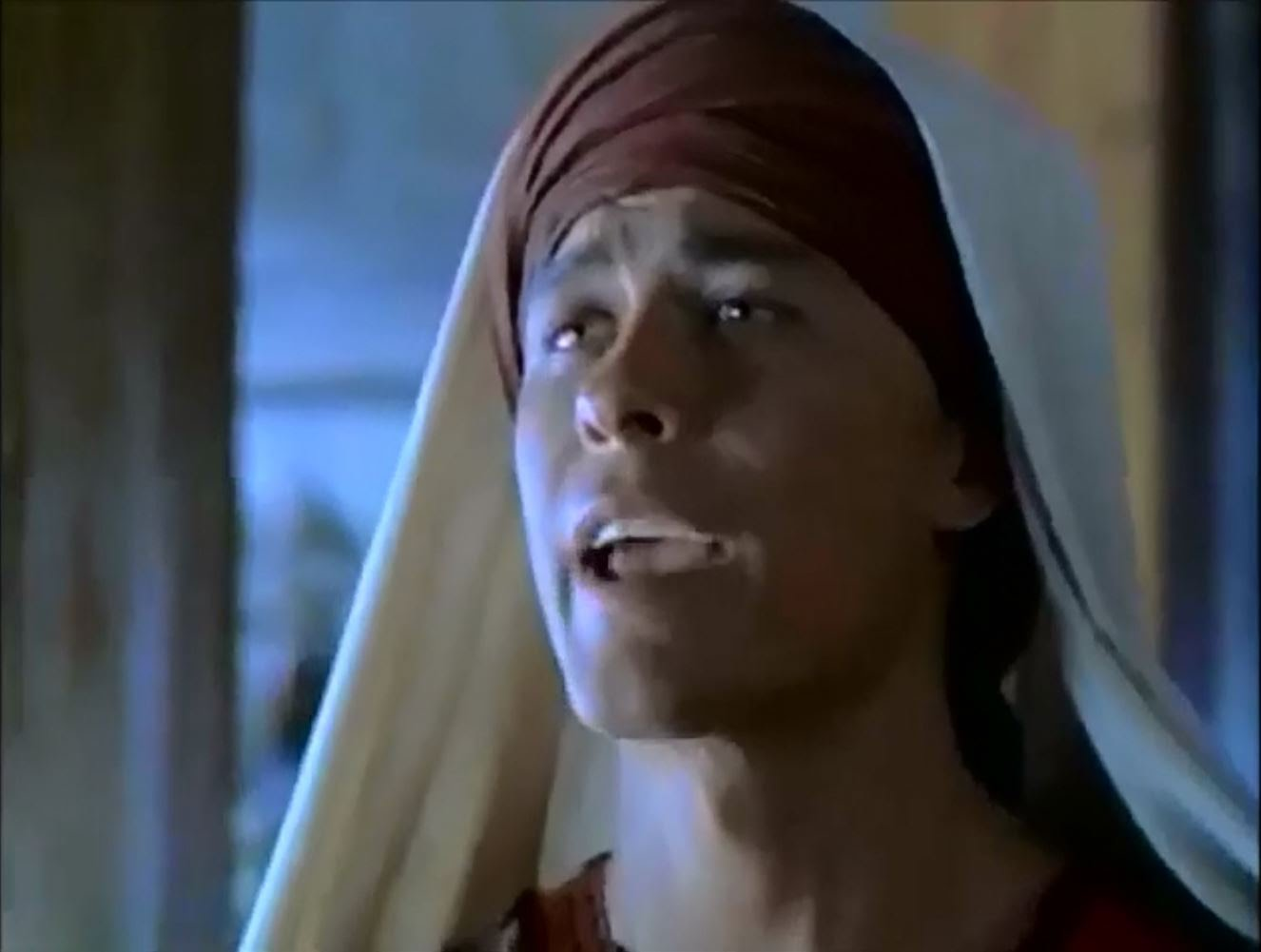 يعطي حوشاي نصيحة سيئة لأبشالوم لملاحقة داود فيما بعد (2 صم 17: 5-14)
٢ صموئيل ١٨
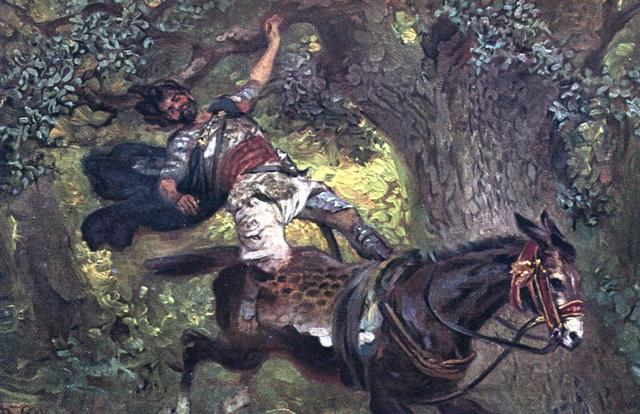 يوم سيء بسبب شعر أبشالوم (18 : 9)
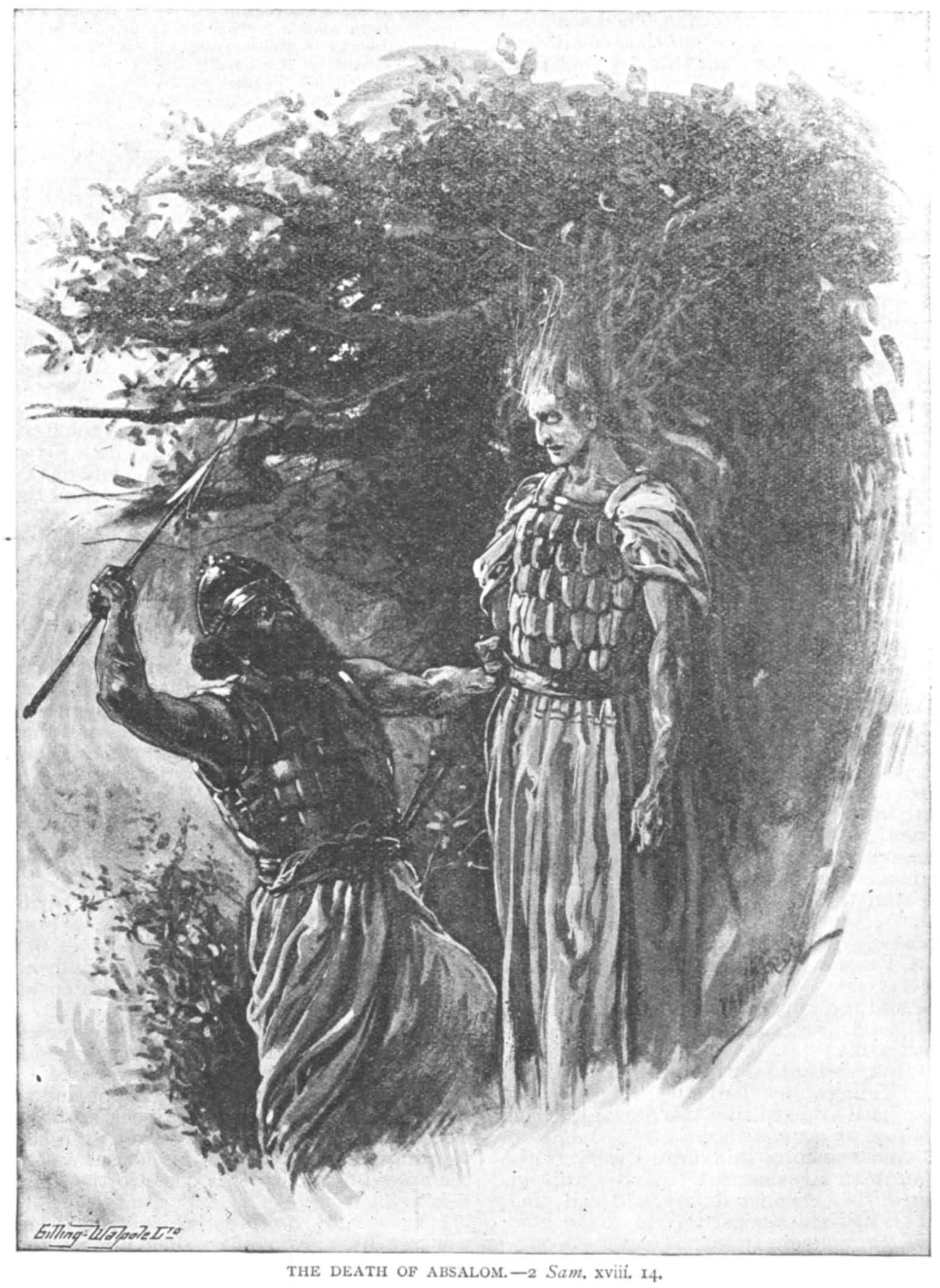 فقال يؤاب إني لا أصبر هكذا أمامك فأخذ ثلاثة سهام بيده و نشبها في قلب أبشالوم و هو بعد حي في قلب البطمة 

2 صموئيل 18 : 14
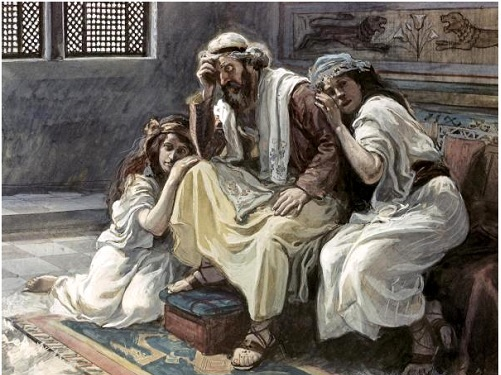 2 صم   18 : 33
فانزعج الملك و صعد إلى علية الباب و كان يبكي و يقول هكذا و هو يتمشى يا ابني أبشالوم يا ابني يا ابني أبشالوم يا ليتني مت عوضاً عنك يا أبشالوم ابني يا ابني
٢ صموئيل ١٩
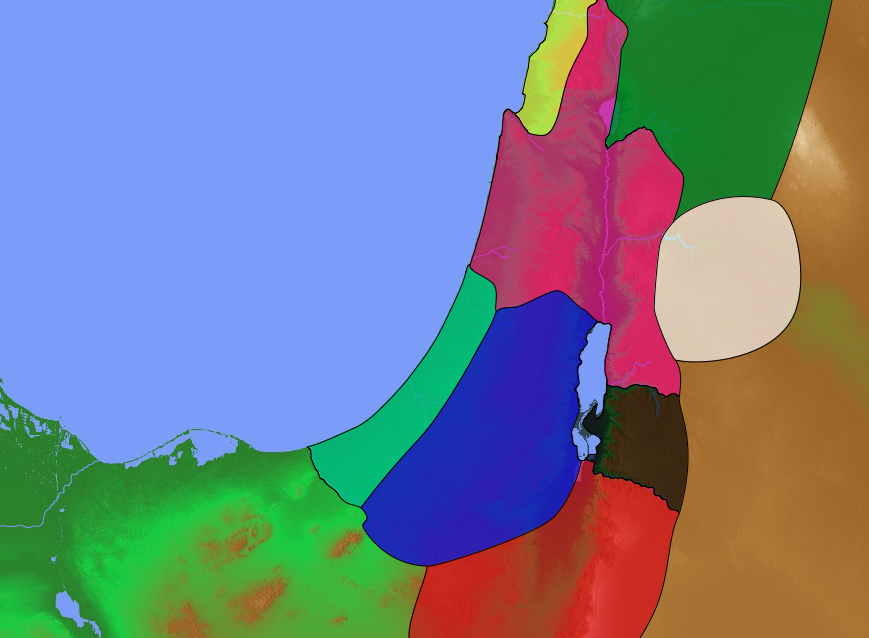 المملكة   المنقسمة
140
فينيقيا
آرام
2 صموئيل 19
إسرائيل
عاد داود إلى مملكة مستعادة في أورشليم لكن التقسيم بين الشمال والجنوب استمر.
عمون
فلسطين
يهوذا
مؤاب
مصر
أدوم
حزن في غير محله
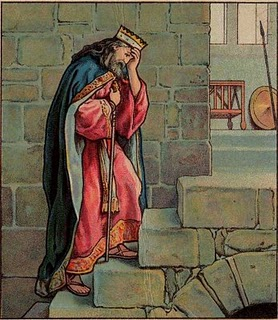 يؤاب يوبخ داود على قيادته الضعيفة
(19 : 5 - 7)
٢ صموئيل ٢٠
214
سنوات داود الأخيرة
يقدم ملحق في الفصول 21-24 من سنوات داود الأخيرة روايات إضافية عن إخفاقاته ونجاحاته كمؤشر على بركة الله المستمرة لسلالة داود بينما لا يزال يعاقب الخطيئة
٢ صموئيل ٢١
جدول الملحق
209
[Speaker Notes: An appendix of David's failures and successes in his final years proves God blessed his line while punishing sin (2 Sam 21–24).]
٢ صموئيل ٢٢
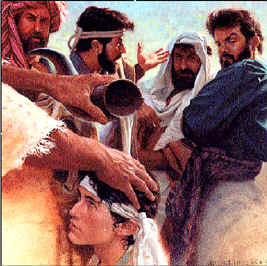 حافظ داود على إتضاع شبابه
كانت النتيجة ان الكثيرين خاطروا بحياتهم لأجله
٢ صموئيل ٢٣
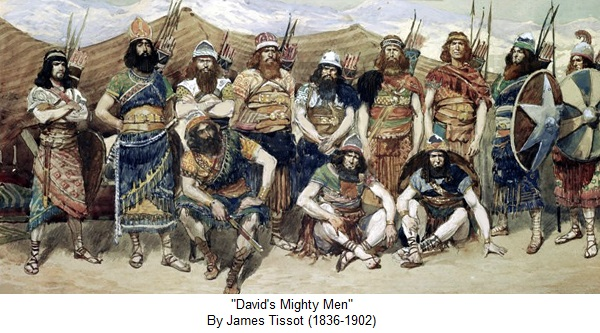 “رجال داود الأبطال“جيمس تيسوت (1836 – 1902)
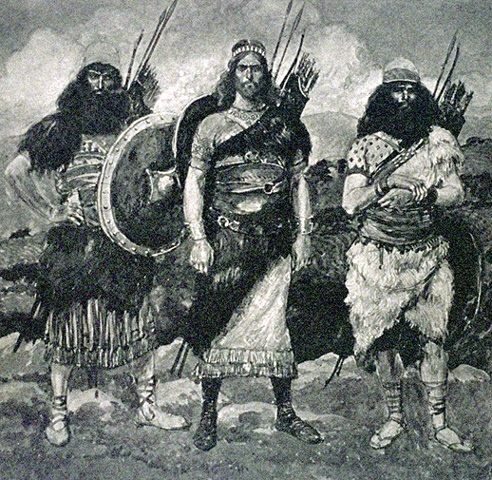 2 صموئيل 23 : 8 - 11
رجال داود الأبطال
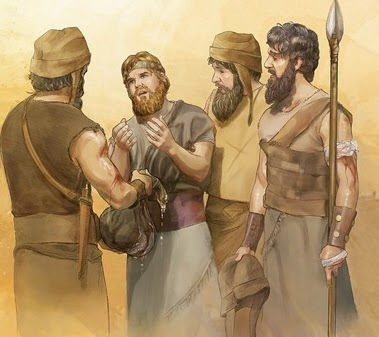 198
فتأوه داود و قال : من يسقيني ماء من بئر بيت لحم التي عند الباب فشق الأبطال الثلاثة محلة الفلسطينيين و استقوا ماء من بئر بيت لحم التي عند الباب و حملوه و أتوا به إلى داود فلم يشأ ان يشربه بل سكبه للرب(2 صموئيل 23 : 15 – 16)
٢ صموئيل ٢٤
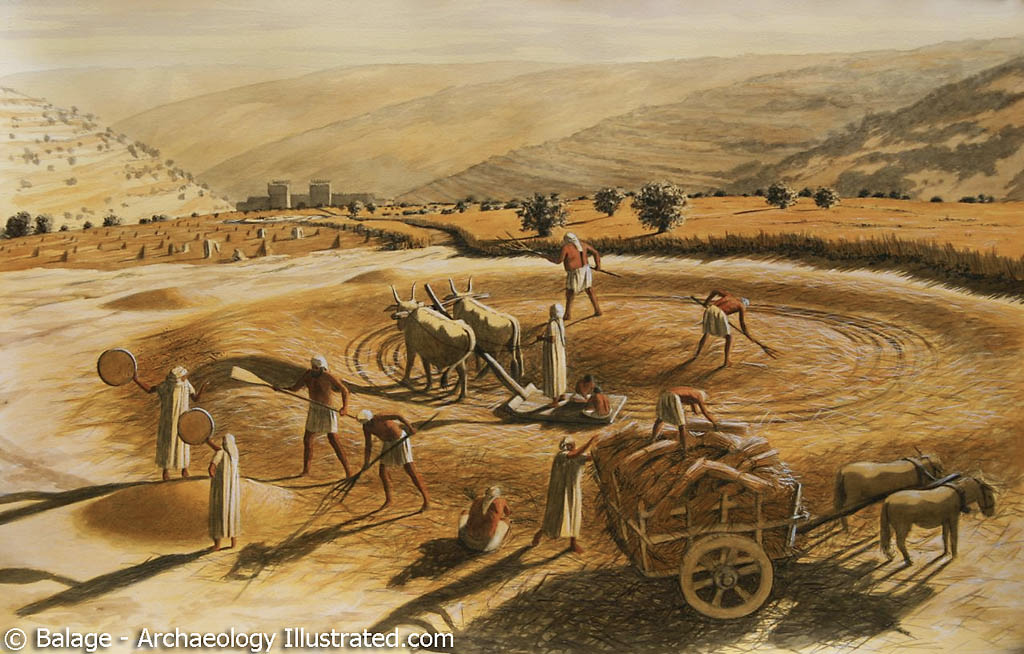 بيدر أرونة(2 صم 24 : 18 - 19)
[Speaker Notes: "After David’s sin in the the matter of taking a census of the people of Israel, and his acknowledgment of the sin, he was told by Gad to build an altar (2 Samuel 24:1-10). The instructions are specific.
And Gad came that day to David and said to him, “Go up, raise an altar to the LORD on the threshing floor of Araunah the Jebusite.” So David went up at Gad’s word, as the LORD commanded. (2 Samuel 24:18-19 ESV)
Araunah was gracious in his offer to allow David to take any of his property needed — the oxen, the threshing sledge, and the yokes of the oxen for the wood. He said, “All this, O king, Araunah gives to the king.”
David’s reply is one of those memorable statements of Scripture.
But the king said to Araunah, “No, but I will buy it from you for a price. I will not offer burnt offerings to the LORD my God that cost me nothing.” So David bought the threshing floor and the oxen for fifty shekels of silver. (2 Samuel 24:24 ESV)
Artist Balage Balogh has provided us a beautiful illustration of the threshing floor of Araunah [above] on what we later know to be Mount Moriah. See more of his work at Archaeology Illustrated.
It is generally understood that this is the place where Abraham came to offer Isaac, in the mount of the LORD three days from Beersheba  (Genesis 22:4, 14). It is where Solomon began to build the temple in 966 B.C.
Then Solomon began to build the house of the LORD in Jerusalem on Mount Moriah, where the LORD had appeared to David his father, at the place that David had appointed, on the threshing floor of Ornan the Jebusite. (2 Chronicles 3:1 ESV)."

Araunah’s threshing floor
Posted on August 18, 2010 | 4 Comments 
Ferrel Jenkins
https://ferrelljenkins.wordpress.com/2010/08/18/araunahs-threshing-floor/
Accessed 24 Dec 2017]
1 مل 5 : 5
ROYALTY
S - D - S
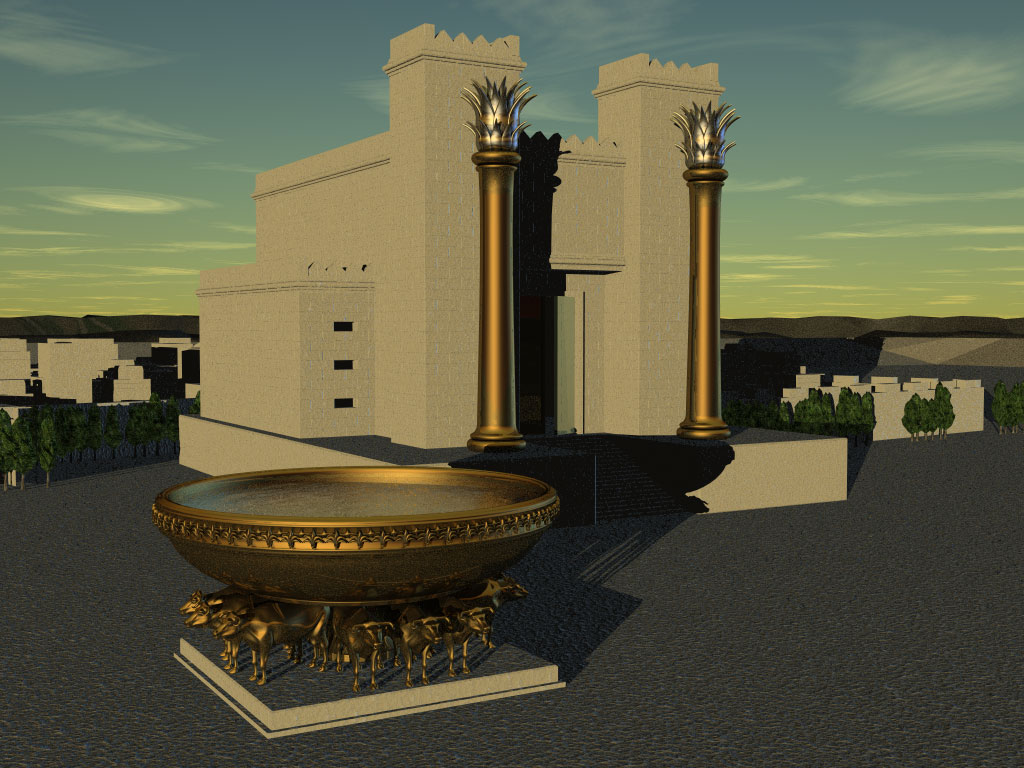 هيكل إسرائيل الأول
Handbook pg. 32-37
30
[Speaker Notes: Of course, we have no picture of that Temple.  However, this painting shows us its probable grandeur and beauty.]
أظهر الله لطفه نحونا من خلال تأديبه
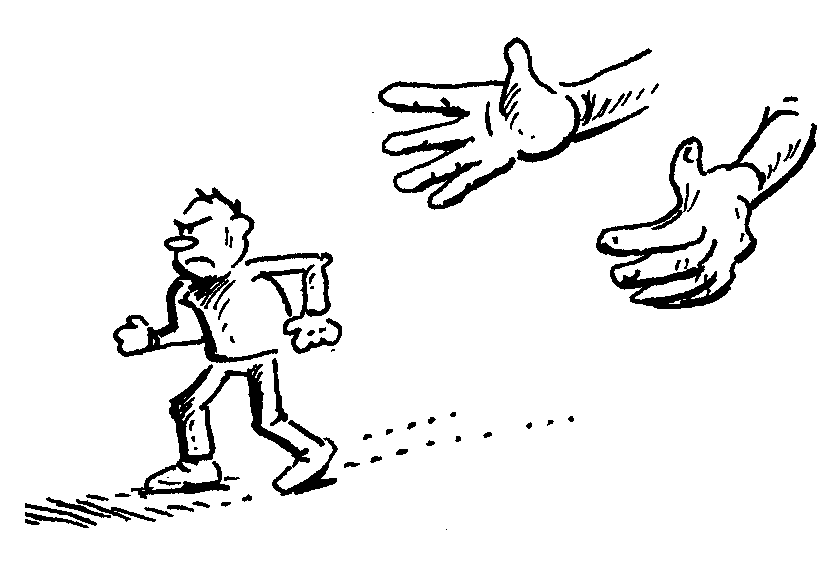 [Speaker Notes: We seem to understand horizontal discipline better than vertical discipline. 
We can see how valuable it is for a mother or father to discipline their children—that’s a horizontal discipline on a human level.
However, we seem to struggle with giving this same privilege to the God who knows best how to discipline us!]
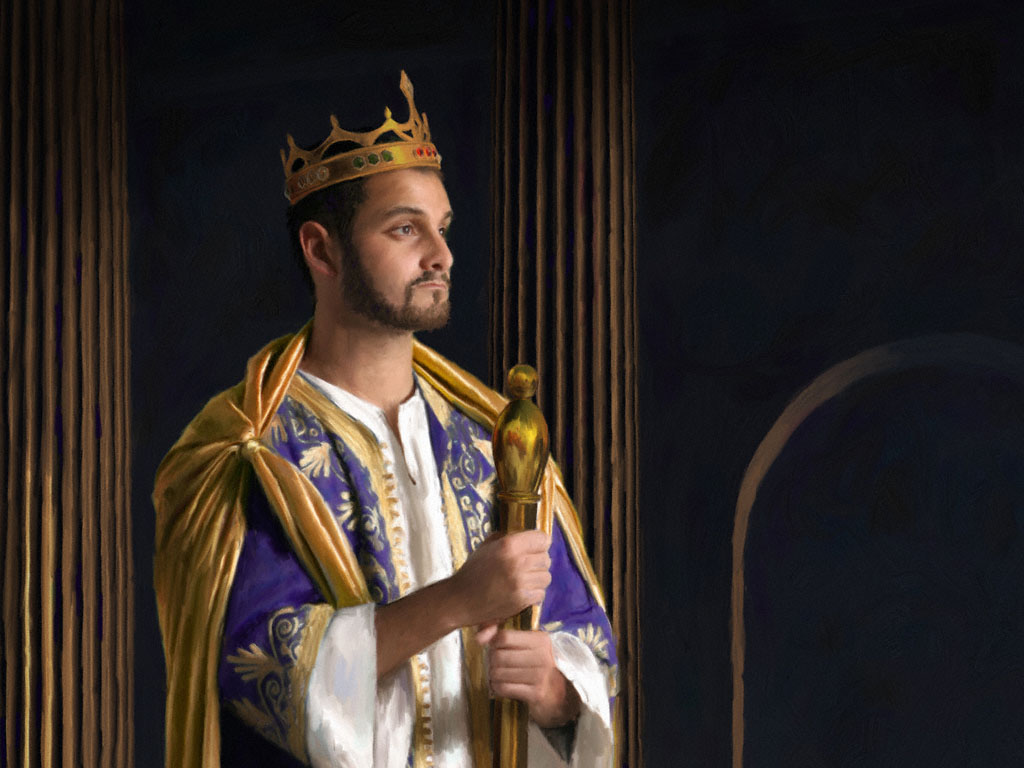 ٣. داود يمثل يسوع
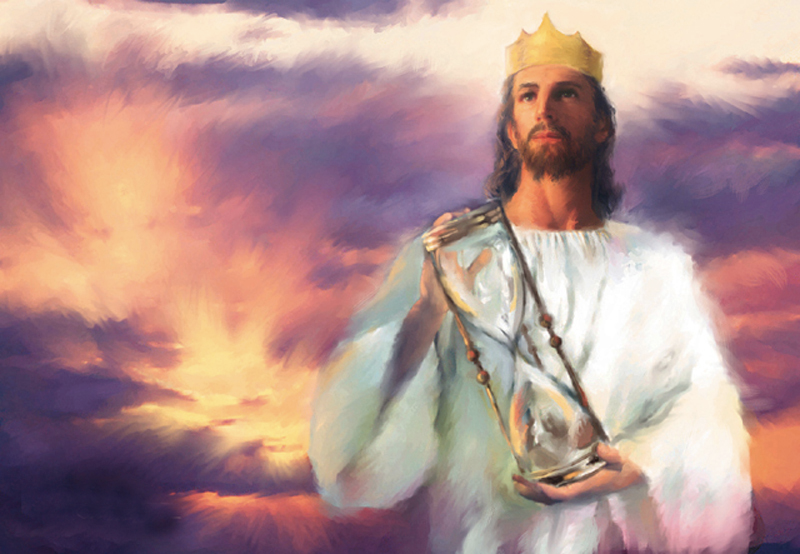 [Speaker Notes: So God’s kindness gives us leaders and discipline as he did for Israel regarding David. But how does all this kindness to David and from David relate to Jesus? Well, connecting the dots between the OT and NT, we see that… 
[God’s kindness to David recalls God’s kindness to us through Jesus.]
[Many qualities of David are also true of Jesus.]]
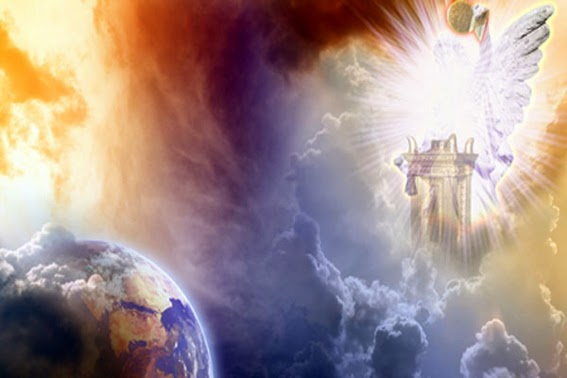 كل منهما من نسل يهوذا (تك 49 : 10)
كل منهما ولد في بيت لحم (1 صم 15, مت 2 : 1)
كل منهما جاء من جذور متواضعة – راعي غنم و نجار
كل منهما قاوم الشر بشجاعة و لكن بقلب الراعي أيضاً
كل منهما تعين ليحكم إسرائيل دون السعي للحصول عليه
كل منهما سمى ليحكم العالم كله
كل منهما ابتدأ من بيت لحم و أنهى رحلته في أورشليم
داود إلى يسوع
[Speaker Notes: Restatement]
في ذلك اليوم يقول الرب أجمع الظالعة و أضم المطرودة و التي أضررت بها و أجعل الظالعة بقية و المقصاة أمة قوية و يملك الرب عليهم في جبل صهيون من الآن و إلى الأبد
ميخا 4 : 6 - 7
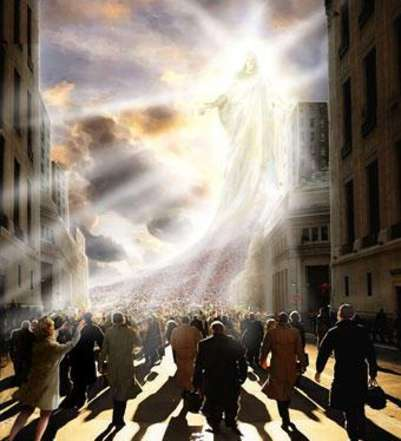 و أنت يا برج القطيع أكمة بنت صهيون إليك يأتي و يجيء الحكم الأول ملك بنت أورشليم
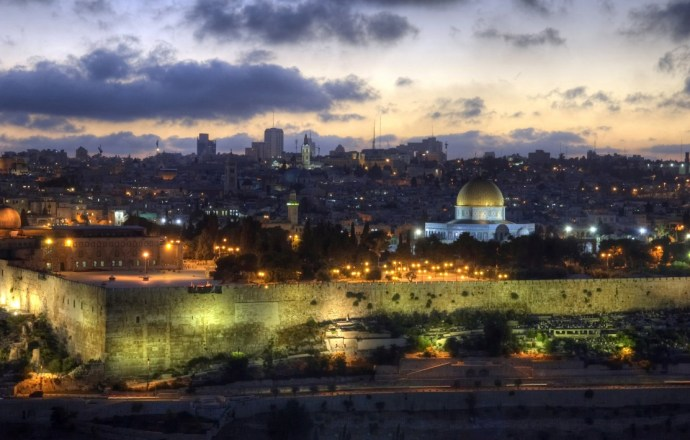 ميخا 4 : 8
كيف يظهر الله لطفه نحونا بحيث نكون لطفاء نحو الآخرين ؟
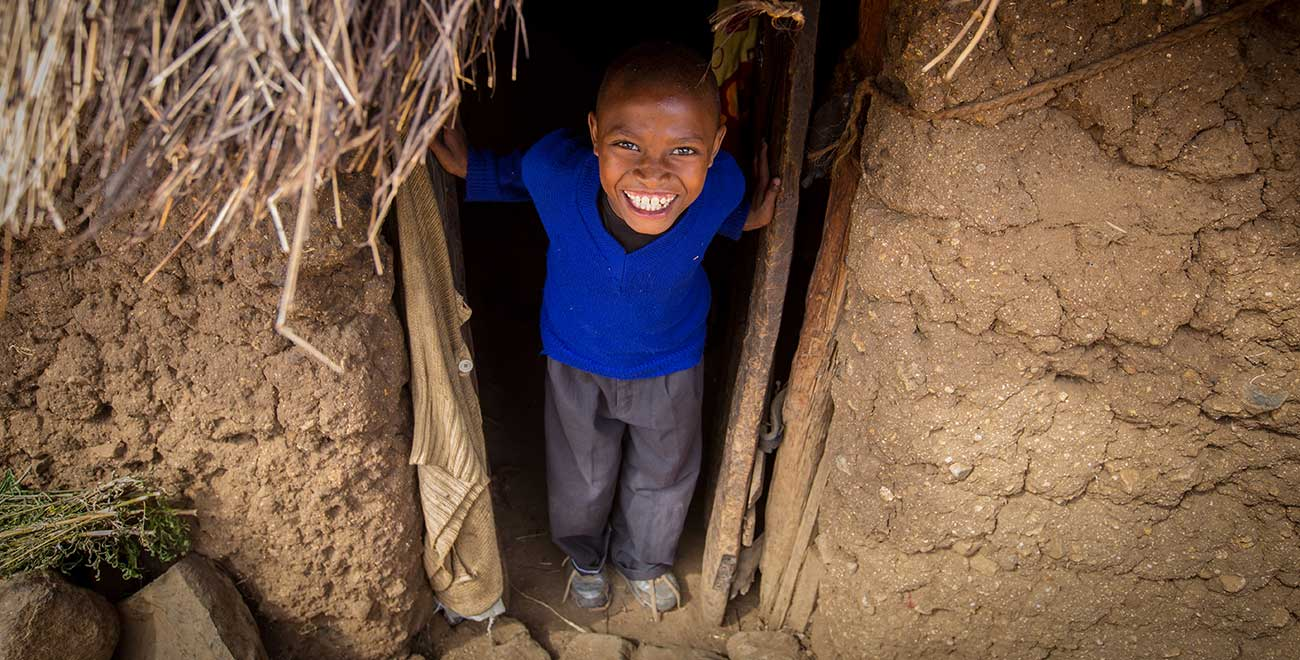 [Speaker Notes: Restatement]
سوف يحكم الله العالم من خلال نسل داود
يسوع
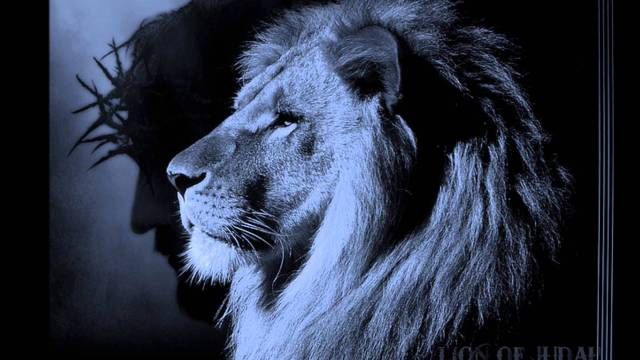 فكرة رئيسية في 2 صموئيل
[Speaker Notes: Restatement]
١. لطف الله يعطينا قادة (٢ صم ١-١٠)
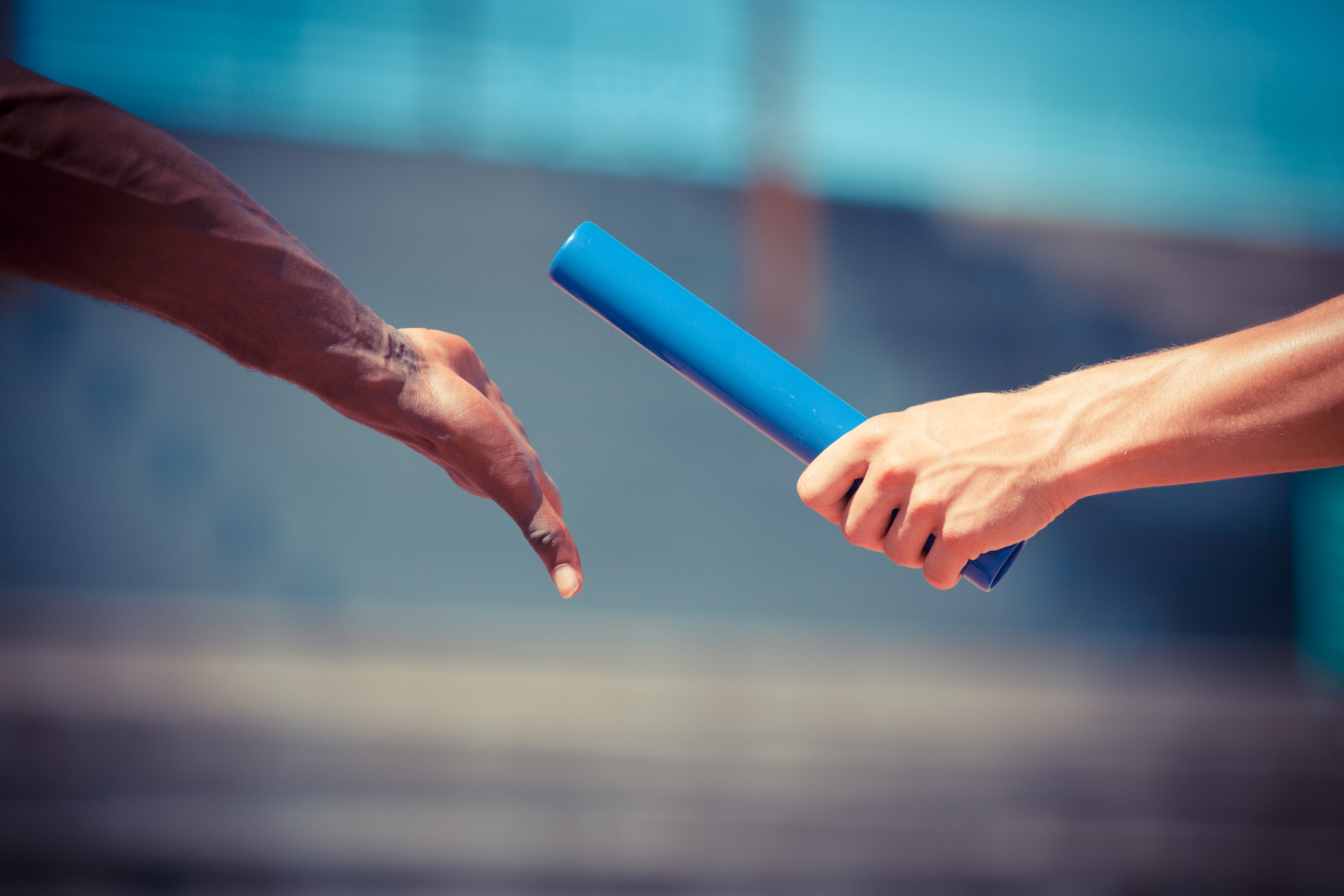 [Speaker Notes: The LORD grants us his divinely appointed kings to follow.]
٢. لطف الله يعطينا تأديب ٢ صم ١١-٢٤)
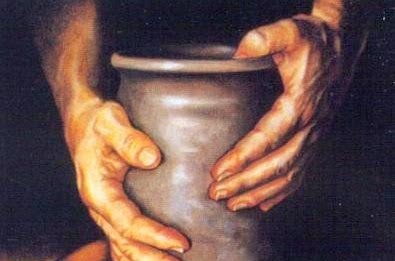 [Speaker Notes: The LORD blesses us with inconveniences to turn us back to him.]
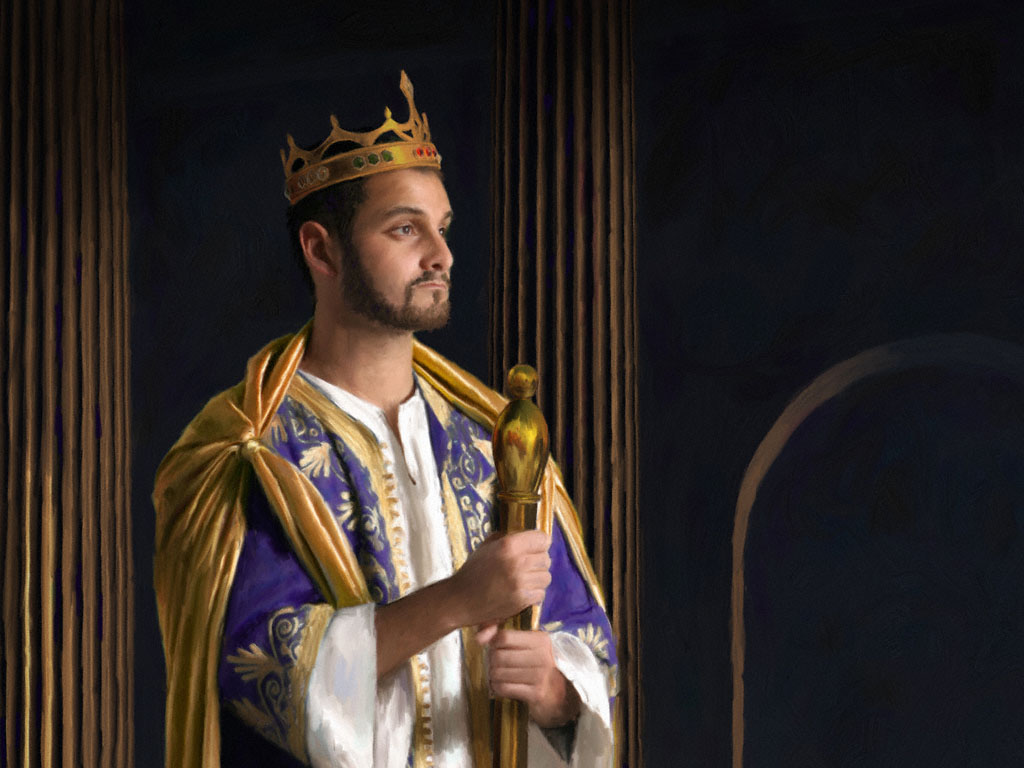 ٣. داود يمثل يسوع
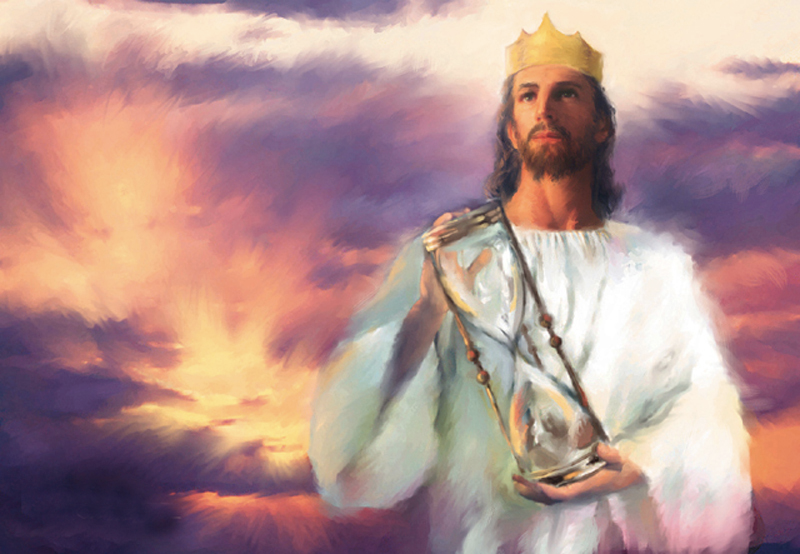 [Speaker Notes: Restatement]
كيف تتجاوب مع لطف الله في يسوع ؟
ثق بيسوع المخلص و الملك الآتي
أظهر لطف الله للآخرين
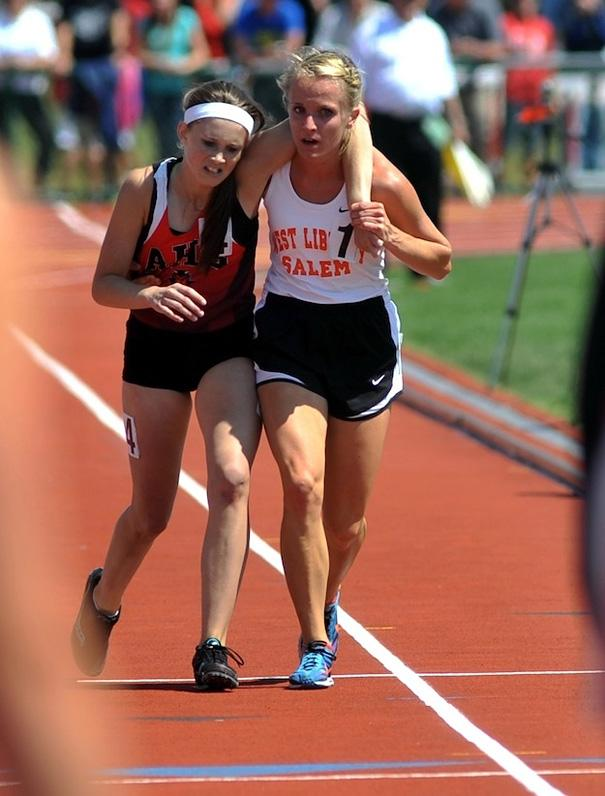 Kindness
[Speaker Notes: Text]
اللطف
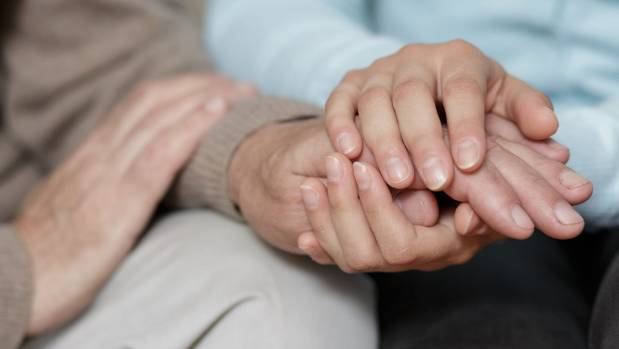 [Speaker Notes: Text]
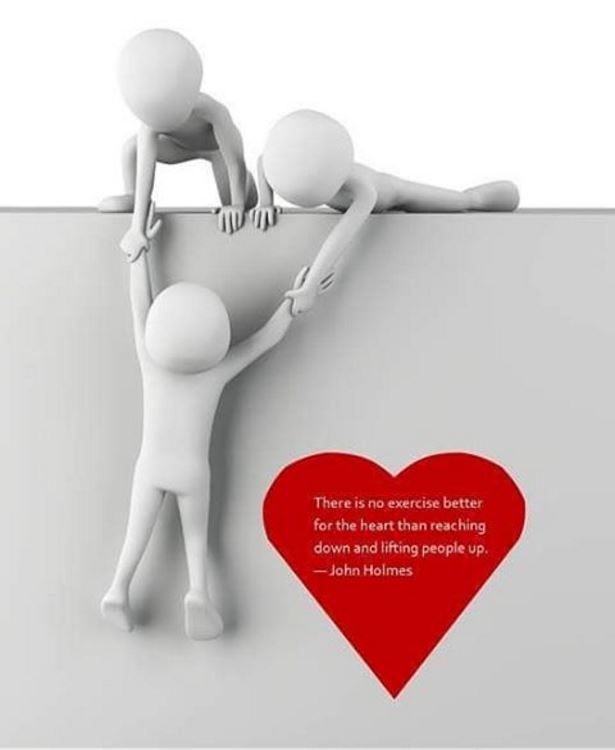 لا يوجد تمرين للقلب أفضل من النزول للأسفل ورفع الناس للأعلى جون هولمز
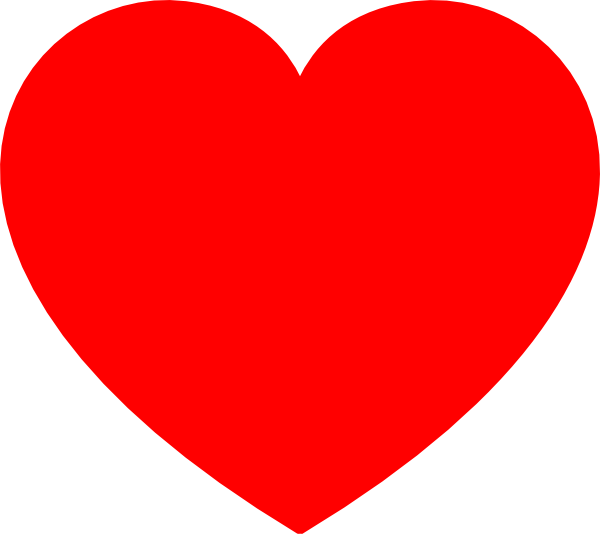 [Speaker Notes: Text]
احصل علي هذا العرض مجانا!
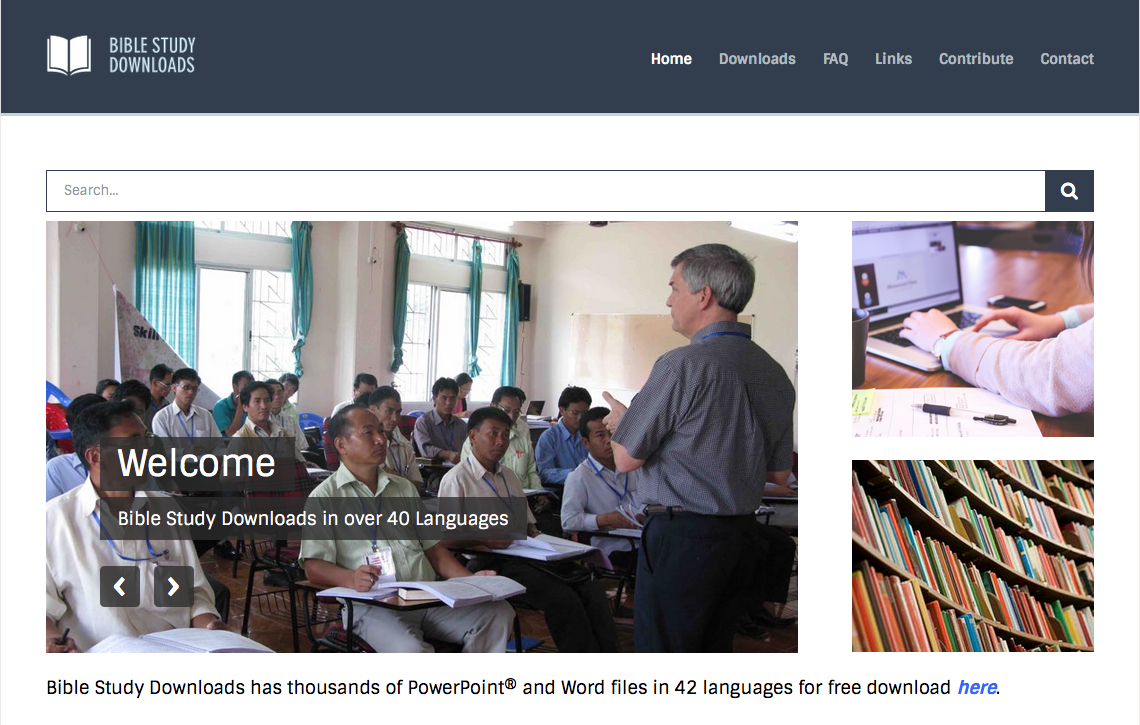 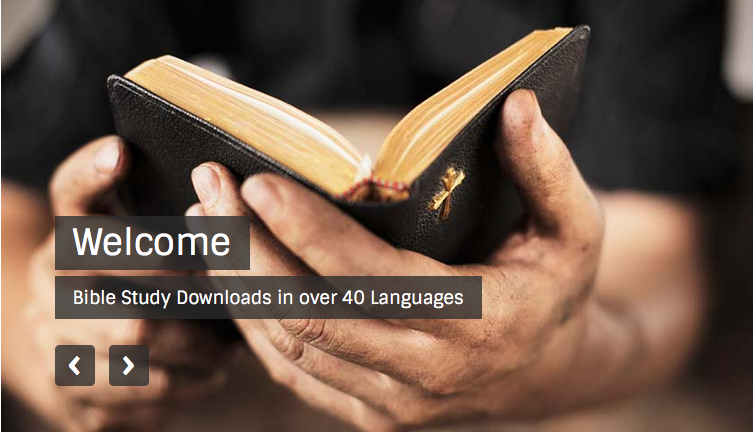 تفسير الكتاب المقدس   •  BibleStudyDownloads.org
[Speaker Notes: BE Bible Exposition in Arabic]